“The Life of the Apostles”
Matthew (10:2-4)
Simon, who is called Peter
Andrew, his brother
James, the son of Zebedee
John, his brother
Philip
Bartholomew
Thomas
Matthew, the tax collector
James, the son of Alphaeus
Thaddaeus
Simon, the Cananaean
Judas Iscariot
Mark (3:16-19)
Simon (to whom he gave the name Peter); 
James, the son of Zebedee
John, the brother of James (to whom he gave the name Boanerges, that is, Sons of Thunder)
Andrew
Philip
Bartholomew
Matthew 
Thomas
James, the son of Alphaeus
Thaddaeus
Simon, the Cananaean
Judas Iscariot
Luke (6:13-16)
Simon, whom he named Peter
Andrew, his brother
James and John
Philip
Bartholomew
Matthew
Thomas
James, the Son of Alphaeus
Simon, who is called the Zealot
Judas, the son of James
Judas Iscariot
Acts (1:13)
Peter  
John
James
Andrew
Philip
Thomas
Bartholomew
Matthew 
James, the son of Alphaeus
Simon, the Zealot
Judas, the son of James
Simon, whom he named Peter
Name:  Simon-given name-The Greek translation of the Hebrew name typically translated Simeon, which means “He has heard.”
He is called by Jesus in John 1:42- “Simon, son of John”.  Some translations have Simon, son of Jonah based on Matthew 16:17 where Jesus says, Simon Bar-Jonah, meaning son of Jonah-Aramaic.  
Peter-The Greek word for “rock” given to Simon by Jesus in John 1:42 and reiterated in Matthew 16:18
Sometimes Simon is called Cephas, which is the Aramaic term for Rock.  
From:  Bethsaida-We are told in John 1:44.  It is very close to Capernaum on the northeast side of the Sea of Galilee.
Why did Jesus rename him?  It was to foreshadow we believe how he would later become a rock for Christ and the church after Jesus’ ascension.  He would speak the confession upon which the Church would be built, that Jesus is the Christ, the Son of the living God.  
Jesus first meets Simon in John 1:42 through his brother Andrew.
It could be that Peter spent some time with Jesus before his official call to be his full-time disciple in Matthew 4 & Luke 5.  
In a book called “The Life of Christ” put out by CPH originally  in 1936, the author Fahling gives the timeline that he believed Peter had interactions with Jesus and had been a part of his early Judean ministry prior to Jesus calling him at the Sea of Galilee in Matthew 4:18ff and Luke 5:1ff.  Luke actually has Jesus healing his mother-in-law prior to his call into full time discipleship.  Fahling has John 1-5 occurring before this call.  In the older NIV Concordia Study Bible, it has John 1-4 at least happening before Jesus’ call of his disciples into full-time discipleship.
We know Peter was living at Capernaum at the time of his call because of what it says in Mark 1:21, 1:29 (Matthew 8:5, 14) when Jesus entered the house of Simon to heal his mother-in-law.  Of course, he must have been married given the fact that Matthew, Mark, and Luke all have Jesus healing his mother-in-law.  Paul too mentions that Peter was married in I Corinthians 9:5.
Of course, Matthew, Mark, and Luke all mention he was a fisherman.
Peter then spends the next three years as a follower and disciple of Jesus.  
We know he became a leader among the disciples and was part of an inner circle of disciples that Jesus would single out at times for important things (Transfiguration, Final Passover meal, Garden of Gethsemane-Matt. 26:37, also Mark 5:37).  
We know he served as a spokesman for the other disciples at times (Matthew 16:16), and had an impulsive personality (Walking on water-Matt. 14:28, John 21:7, Matt. 16:22, John 13:36ff-Last Supper, John 18:10-Jesus’ arrest, the Transfiguration)
Of course, Jesus told Peter he would deny him three times and he did-Recorded in all 4 Gospels
He is the first to run to the tomb with John to see it empty and Luke tells us he was the first disciple to see Jesus after he was resurrected (Luke 24:34, also I Corinthians 15:5).
Jesus restores him back to his position as a leader among the disciples and as a shepherd for his people in John 21.  Jesus told Peter this would happen before his denial-Luke 22:31-32.
It is then Peter’s long sermon on Pentecost that is recorded in Acts 2.  He is in Jerusalem.
We then see him become a leader among the disciples and a great evangelist for Christ in Acts. 
In Acts 3, he heals a lame beggar.  We then have another Gospel proclamation of Peter.  
In Acts 4, you have more preaching of Peter and he is told to stop preaching by the Jewish leaders.
In Acts 5, he is recorded as healing more people.  He then is arrested for his continued preaching.  He is rescued from the prison by an angel and keeps preaching.  In Jerusalem.
He is mentioned again in Acts 8:14ff being sent to Samaria to pray for the church and then went back to Jerusalem.  
In Acts 9:32, he goes to Lydda and heals a man who was paralyzed.  Lydda was northwest of Jerusalem in Samaria.
He then raises Tabitha or Dorcas from death in Acts 9:36-43 at Joppa along the Mediterranean.
In Acts 10, Peter is prominently featured as he is approached by men from Cornelius, a Roman centurion, about preaching to them about Christ.  The Spirit directed Peter to follow.  
Peter then preaches to them and baptizes his household.  This was in Caesarea along the Mediterranean coast.
In Acts 11, Peter reports to the church in Jerusalem about what happened in Chapter 10
In Acts 12, Peter is arrested by Herod Agrippa I and put in prison, but he is delivered by an angel and goes to his fellow believers in the church in Jerusalem.
From Acts 13 on, Peter is not mentioned except in Acts 15:7 where he speaks up among the apostles when they were dealing with the circumcision question.  This is in Jerusalem.
He is mentioned in Paul’s writings in Galatians 2 & several times in I Corinthians.
What happened after Acts with Peter?  
This we know.  By church tradition, it is said that Peter was behind the writing of the Gospel of Mark.  Mark, called John Mark in Acts, we are told by the early church fathers became close with Peter in Rome and it was either Peter’s sermons to Mark or through Peter’s dictating of the events and teachings of Jesus that Mark wrote his Gospel.  Why do we believe this?
The ancient church historian Eusebius included this in his writings, “In AD 130, Papias, Bishop of Hierapolis, wrote, ‘Mark, having become Peter’s interpreter, wrote down accurately, though not in order, as many as he remembered of the things said or done by the Lord. For he neither had heard the Lord nor followed Him, but at a later time, as I said, [he followed] Peter, who delivered his instructions according to the needs [of the occasion]’ (Eusebius, Ecclesiastical History, 3.39.14–17). I Peter 5:13 has Peter mentioning both Rome and Mark, referring to him as his son.
Eusebius, in his second book in his Ecclesiastical History, Chapter 14, has Peter preaching in Rome as a leader of the church during the reign of Claudius, who reigned between 41-54 A.D.  
This is what Eusebius says, “Immediately under the reign of Claudius, by the benign and gracious providence of God, Peter, that powerful and great apostle, who by his courage took the lead of all the rest, was conducted to Rome against this pest of mankind (referring to a false teacher Simon).  He, like a noble commander of God fortified with divine armor, bore the previous merchandise of the revealed light from the East to those in the West, announcing the light itself and salutary doctrine of the soul the proclamation of the kingdom of God.”-p. 49.
This is also attested to by the following early church fathers that Peter was behind the Gospel of Mark and lived for some time in Rome. 
Ireneus (180 A.D.)
Tertullian (200 A.D.)
Clement of Alexandia (200 A.D.)
Eusebius
Origen
The Muratorian canon
When did Mark write the Gospel?  It is debated, but it is generally dated sometime between 50-60 A.D.  It is contingent to some degree on when Peter was in Rome.  Some think Peter left for Rome after his rescue from prison in Acts 12 (Acts 12:17), so as early as the 40’s A.D.  However, Acts 15 has Peter in Jerusalem after this, at least for the Jerusalem Council held there dated to 48-49 A.D..  Many think if Peter was in Rome that early there would have been mention of it in Paul’s writings, particularly in Romans.  Rather, Paul does have people saying they followed Cephas in I Corinthians 1:12, implying that the church must have been familiar with Peter and had some interactions with him prior to 55 A.D. when I Corinthians is believed to have been written.
As mentioned, I Peter seemed to have been written from Rome with Mark present (I Peter 5:13).  However, we don’t know when I Peter was written either.  It is generally believed to have been written sometime in the middle 60’s after Nero’s persecution of the church, which began in 64 after a fire in Rome that Nero blamed on the Christians living there.  Peter’s letter clearly implies persecution and suffering for Christ, which the church was enduring at the time.
2 Peter is believed to have been written sometime after I Peter perhaps not long before Peter’s martyrdom under Nero in 68 A.D.  
He has a reference in 2 Peter 1:14 that says, “since I know that the putting off of my body will be soon, as our Lord Jesus Christ made clear to me.”
This might be in reference to what Jesus tells him in John 21:18-19.  Jesus tells Peter he will die at the hands of others.  Jesus might have alluded to that as well in John 13:36.
We know by church tradition that Peter was martyred in Rome by Nero and his persecution of the church in 68 A.D.  
Eusebius speaks to this in his 2nd book chapter 25 where he tells us Paul and Peter were martyred at the same time by Nero.  Paul was beheaded and Peter, by tradition, was crucified under Paul.  
St. Clement of Rome in his letter to the Corinthians dated to around 96 A.D. refers to Peter’s martyrdom with Paul in Rome under Nero.
The tradition of Peter being crucified upside down comes from the pseudepigraphical work called “The Acts of Peter”, which says that Peter requested to be crucified upside down, not wanting to be crucified like Jesus.  
This dates to sometime in the late 2nd century we believe.  
Eusebius also quotes Origin in Book 3, Chapt. 1, saying “Peter appears to have preached through Pontus, Galatia, Bithynia, Cappadocia, and Asia to the Jews who were scattered abroad; he finally came to Rome and was crucified with his head downward, having requested of himself to suffer in this way.”-p.67
The Life of Andrew
Little is known about Andrew.  The name Andrew comes from the root in Greek for “man”.  It is related to a Greek word meaning “courage or brave” or “one who is manly.”  
He has no Hebrew or Aramaic name mentioned.  
He is mentioned in John 1 and seems to be described as a disciple of John the Baptist-John 1:35-42.  He has the experience of learning from Jesus on that day and is convinced that Jesus is the long-awaited Messiah.  He then brings Peter, his brother, to meet Jesus.  
It is why the Byzantine or Orthodox church describes him as Andrew, the Protokletos, meaning “the First-Called.”
We are told he was from Bethsaida originally (John 1:44).
He must have gone into fishing like his brother-mentioned in Matthew 4:18, Mark 1:16.  
It almost seems from Mark 1:29 that he was living with his brother Simon Peter in Capernaum.  
He is not mentioned other than these references and the lists given by Matthew, Mark, and Luke of the 12 disciples, except in Mark 13:3.  
He does have one quote outside of John 1 when he says in John 6:9, “There is a boy here who has five barley loaves and two fish, but what are they for so many?”  He is also referenced in John 12:22, but not quoted.  
The last mention of Andrew is in Acts 1:13 as part of the 11, who had been at Jesus’ ascension and then was there for the choosing of the twelfth disciple after Judas Iscariot hung himself.
Outside of those, references it is all we know about Andrew from the Bible.  
What happened after Pentecost and Acts?
Eusebius, the ancient church historian, has a reference to Andrew in Book 3, Chapter 1, quoting the church father Origen, saying that Andrew was sent to Scythia to preach the Gospel.  
Scythia was an ancient region stretching from Eastern Europe into Russia.
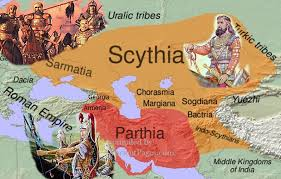 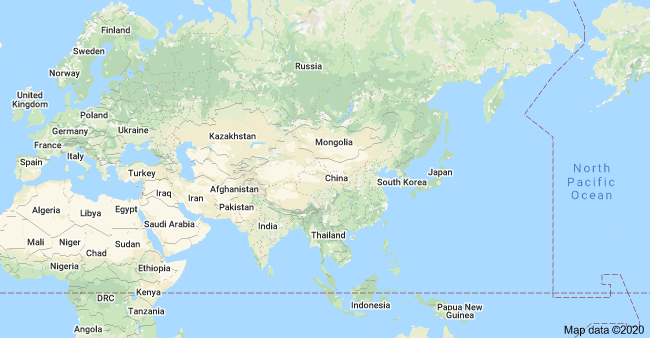 “The Chronicle of Nestor adds that he preached along the Black Sea and the Dnieper river as far as Kiev, and from there he traveled to Novgorod. Hence, he became a patron saint of Ukraine, Romania and Russia. According to tradition, he founded the See of Byzantium (later Constantinople and Istanbul) in AD 38, installing Stachys as bishop. According to Hippolytus of Rome, Andrew preached in Thrace, and his presence in Byzantium is also mentioned in the apocryphal Acts of Andrew. Basil of Seleucia also knew of Apostle Andrew's missions in Thrace, Scythia and Achaea.[15] This diocese would later develop into the Patriarchate of Constantinople. Andrew, along with Saint Stachys, is recognized as the patron saint of the Patriarchate.[16]”-This was taken from the Wikipedia page for St. Andrew
“Andrew is said to have been martyred by crucifixion at the city of Patras (Patræ) in Achaea, in AD 60.[17] Early texts, such as the Acts of Andrew known to Gregory of Tours,[18] describe Andrew as bound, not nailed, to a Latin cross of the kind on which Jesus is said to have been crucified; yet a tradition developed that Andrew had been crucified on a cross of the form called crux decussata (X-shaped cross, or "saltire"), now commonly known as a "Saint Andrew's Cross" — supposedly at his own request, as he deemed himself unworthy to be crucified on the same type of cross as Jesus had been.[19] The iconography of the martyrdom of Andrew — showing him bound to an X-shaped cross — does not appear to have been standardized until the later Middle Ages.[20]-”- Taken from Wikipedia on St. Andrew
Achaea
There is also a pseudopigraphical work called “The Acts of Andrew” dating to around 260 A.D. 
Also there is an ancient work called the “The Gospel of Andrew”, which was an early rejected work of antiquity.  
I have not studied these works and their content.
The life of James, son of Zebedee
The first mention of this James is when he is out fishing with Simon Peter and Andrew and is called by Jesus from the shore to follow Him (Matt. 4:21).  He would have been from either Bethsaida or Capernaum.  
We are told he is the son of Zebedee.  
The name James is the Greek equivalent of the Hebrew name Jacob, which was a popular name for males in those days.  Jacob means, “He takes by the heal or he cheats.”  It is why God later renames Jacob “Israel”, meaning “he struggles with God.”
What do we know about Zebedee?  He must have been a fisherman too.  It was his business it seems.  Look at Mark 1:19.  He is left in the boat after his sons follow the call of Jesus and it says his servants were with him.  We believe he was a prosperous fisherman with connections because John, his son, is allowed into the high priests courtyard because he was known to him (John 18:15).   Mark 1:19 is the only time we meet him personally.  Interestingly, we believe his wife was Salome, who is mentioned in Mark as witnessing Jesus’ burial and went to the tomb Easter morning (Mark 15:40, 16:1).  We believe she is the wife of Zebedee because we believe Matthew is referring to her in Matthew 27:56.  He mentions the mother of James and John being there, which matched up with Mark would be Salome we believe.  She is the mother who asks Jesus in Matthew 20:20 if her sons could sit on his right and left in his kingdom.   We aren’t sure if Zebedee was still alive at Jesus’ death-No mention of him.
It seems he is always mentioned with his brother John and is always listed first.  
He is part of the inner circle of disciples who goes with Jesus up on the mountain for his Transfiguration. Also, Mark 5:37, and in Mark 14:33-Peter, James and John are allowed to go with Jesus in the Garden of Gethsemane.  Luke 8:37.  
We are told he and his brother John were given the name Boanerges, that is Sons of Thunder (Mark 3:17).  Boanerges seems to be an attempt to give a Greek equivalent to a Hebrew compound word, meaning “Sons of Thunder.”  The word in Hebrew can mean “anger or agitation” and in Job 37:2 refers to “the sound of thunder.”  It says Jesus gave them this name and we don’t know why.  Was it their personality?  Was it their zeal and passion for their mission and work?  Were they a bit prone to anger and disagreement?  Mark has James and John themselves making the demand of Jesus to sit at his right and his left in His kingdom (Mark 10:35).  We are told the other ten were indignant with these brothers for asking this.  We know at times that the disciples argued over who was the greatest among them (Luke 9:46, 22:24).  We also know in Luke 9:54 they were ready to call down fire from heaven upon the Samaritans.
What else do we know about James?
We don’t know much more than that, except for we know he remained as part of the twelve after Jesus’ ascension and his martyrdom is recorded for us in Acts 12:1-2.  We are told Herod (Herod Agripa I-who ruled from 37-44 A.D.) killed him by the sword.  My Lutheran Study Bible dates this to 41 A.D., although other places date it to 44 A.D.).  
Prior to this, we don’t have any record in Acts of what role James played in the early church and its mission.
Church tradition has James going to Spain and preaching there, as well as in the Holy Land.  
The Catholic church claims James as the patron saint of Spain.  
They claim his remains were brought from Jerusalem after his death to Spain and are held in Santiago de Compostela in Galicia.  According to Wikipedia,
“The traditional pilgrimage to the grave of the saint, known as the "Way of St. James", has been the most popular pilgrimage for Western European Catholics from the Early Middle Ages onwards, although its modern revival and popularity stems from Walter Starkie's 1957 book, The Road to Santiago.”
However, as I also read, this whole tradition has been questioned through the ages and other sites have been claimed for James burial as well.  
It is somewhat curious that James would have gone to Spain and planted the church there, but then be in Jerusalem between 41-44 A.D. for his martyrdom.  It is impossible to know for sure.  
Some see Romans 15:20-25 as contradicting this tradition.
Also, there is evidently a site venerating the place of his martyrdom.  From Wikipedia again, 
“The site of martyrdom is located within the Armenian Apostolic Cathedral of St. James in the Armenian Quarter of Jerusalem. The Chapel of St. James the Great, located to the left of the sanctuary, is the traditional place where he was martyred, when King Agrippa ordered him to be beheaded (Acts 12:1–2). His head is buried under the altar, marked by a piece of red marble and surrounded by six votive lamps.[11]”
There is also an interesting tradition regarding his martyrdom.  Eusebius, quoting Clement, says that the soldier who was leading James to his execution was so moved by James testimony to the faith, confessed himself Christian.  “Both therefore, said he, were led away to die.  On their way, he entreated James to be forgiven of him, and James considering a little, replied, ‘Peace be to thee’, and kissed him.  Then both were beheaded at the same time.”-Ecclesiastical History Book 2, Chapter 9.
The apostle John
The first mention of this John is when he is out fishing with Simon Peter and Andrew and is called by Jesus from the shore to follow Him (Matt. 4:21).  He would have been from either Bethsaida or Capernaum.  
We are told he is the son of Zebedee.  
The name John is the Greek equivalent of the Hebrew name Yohanan or in some cases Yehohanan, meaning “The Lord or Yahweh is gracious.”  John is a Hellenized version of this name.  Found in Nehemiah 12:22, 2 Kings 25:23, I Chronicles 3:15, Jeremiah 40:8 and other places.
He is frequently mentioned with his brother James.  
He is part of the inner circle of disciples who goes with Jesus up on the mountain for his Transfiguration. Also, Mark 5:37, and in Mark 14:33-Peter, James and John are allowed to go with Jesus in the Garden of Gethsemane.  Luke 8:37.  
We are told he and his brother John were given the name Boanerges, that is Sons of Thunder (Mark 3:17).  Refer to slide 33 above under James for more info about this name.  Also, slide 32 about his father Zebedee.
We believe before his call in Matthew 4 that he was a disciple of John, the Baptist.  Frequently in John’s Gospel there is this disciple who remains unnamed, often referred to as the disciple whom Jesus loved (Look at John 21:20, 24).  
He is referred to in this way in John 13:23, 19:26-27, 20:2-9, and in John 21:20, 24.
This makes him clearly one of the 12 disciples and even further, one of the 7 mentioned in John 21.  
He is clearly one of the disciples closest to Jesus and frequently associated with Peter.  In the Synoptic Gospels, Peter and John are frequently mentioned together, and also in Acts (3:1-4:23, 8:15-25).  Also Paul (Galatians 2:9).   There is the strong case that it was John’s way of referring to himself in his Gospel without mentioning his name.
We also believe he is the disciple mentioned in John 1:35-42.
How would John know about that account except through personal experience.  
Therefore, he may have been like Peter and Andrew having a part in Jesus’ ministry before they were called from the shore of the Sea of Galilee to follow him.  John has details found in none of the other Gospels, which would seem to imply someone who witnessed and lived them.  
Look at slide 5 for details.
We is featured prominently in the last days of Jesus’ ministry and before his death.  
We know he went with Jesus and saw him transfigured.  We know he was part of the inner circle who heard Jesus teach about the signs before his return on the last day (Mark 13:3).  We know he was sent with Peter to prepare the Passover meal where Christ instituted the Lord’s Supper (Luke 22:8).  If he is the disciple whom Jesus loved, he is sitting close to Jesus as the Passover meal (John 13:23).  We know he was taken with Peter and James to be the closest to Jesus in the Garden of Gethsemane (Mark 14:33).  We believe he is the disciple in John 18:15-18 who knows the high priest and lets Peter into the courtyard.  He is there at the foot of the cross for Jesus to say to him “Behold, your mother.”  It says he then took Mary into his home (John 19:27).   He is there to receive the news of Jesus’ resurrection and ran to the tomb (John 20:1-9).  He also is there in Galilee when Jesus appears to them after his resurrection (John 21:2).
In Acts, he is mentioned as one of the eleven at the Ascension of Jesus and there to choose the 12th apostle (Acts 1:13).  
He is featured prominently in Acts 3 & 4.  (Acts 3:1, 11, 4:13, 19).  We believe he was probably present for the imprisonment in Acts 5:18, 29, and mentioned in Acts 8:14.  This is the last mention of John in Acts and is only mentioned once in Paul’s writings (Galatians 2:9), described as a pillar of the church.  
Of course, the other time this John is mentioned in Scripture is in Revelation 1:1ff.  Early church fathers almost unanimously attribute Revelation to John, the writer of the 4th Gospel.
What happened to John after Acts?
The last mention of John in Acts has him being sent to Samaria to preach with Peter, but then returning to Jerusalem (8:25).  
How long did John stay there?  
We don’t know for sure, but Eusebius tells us that John was allotted Asia to carry out his ministry (Book 3.1.1)  
Also, there is a reference in Eusebius, quoting a man named Apollinius, that Jesus commanded his disciples not to depart from Jerusalem for 12 years (5.18.14).   If this is true, although this is debated, this would put John staying in Jerusalem until 45 A.D. or so.
Irenaeus writes of "the church of Ephesus, founded by Paul, with John continuing with them until the times of Trajan.“-Eusebius 3.23.4.
Irenaeus was a church father who lived between sometime between 130 and 200 or so A.D.  
He became a priest and then a bishop in Lyon.  
Trajan was a Roman emperor from 98-117 A.D. 
At some point it seems clear that John went to Ephesus.  
We know prior to this John was part of the persecution of the church under the Roman Emperor Domitian (81-96 A.D.).   Irenaeus tells us that under the persecution of Domitian that John was exiled to the island of Patmos (Eusebius 3.18.1).  Referenced in Revelation 1:  This is generally thought to be around 95 A.D.
According to Tertullian (in The Prescription of Heretics) John was banished (presumably to Patmos) after being plunged into boiling oil in Rome and suffering nothing from it. It is said that all in the audience of Colosseum were converted to Christianity upon witnessing this miracle. This event would have occurred in the late 1st century, during the reign of the Emperor Domitian, who was known for his persecution of Christians.-Wikipedia 
Tertullian also says that John after his banishment in Patmos, took up his abode in Ephesus (Eusebius 3.20.9).
It is why we believe this John is the writer of Revelation.  The early church fathers attest it to him.  
We believe he wrote the Gospel by his name earlier around 90 A.D. 
We also believe he wrote I, 2 & 3 John.  They clearly have the same themes and language as the Gospel.
It is traditionally believed that John was the youngest of the apostles and survived them. He is said to have lived to an old age, dying at Ephesus sometime after AD 98, during the reign of Trajan.  Polycrates, a bishop in Ephesus says in Eusebius that John died and was laid to rest in Ephesus (3.31.4).

An alternative account of John's death, ascribed by later Christian writers to the early second-century bishop Papias of Hierapolis, claims that he was slain by the Jews.[55][56] Most Johannine scholars doubt the reliability of its ascription to Papias, but a minority, including B.W. Bacon, Martin Hengel and Henry Barclay Swete, maintain that these references to Papias are credible.[57][58] Zahn argues that this reference is actually to John the Baptist.[54] John's traditional tomb is thought to be located at Selçuk, a small town in the vicinity of Ephesus.[59]-Wikipedia.  
Polycrates does describe John as a martyr (Eusebius 3.31.4).
Life of Philip
He is the next disciple mentioned in all 4 Gospels after Peter, Andrew, James & John. 
We are first introduced to Philip in Scripture in John 1:43ff.  We are told he was from Bethsaida, the city of Andrew and Peter.  
The name Philip means “friend of horses.”  It is a Greek word combining the Greek word philos (friendly love) and hippos, the Greek word for horse.  Lover of horses or fond of horses.
We are told in John 1:43 that Jesus tells Philip to follow me and he does and then tells Nathaniel (John 1:45) that “we have found him of whom Moses in the Law and also the prophets wrote, Jesus of Nazareth, the son of Joseph.”
Read John 1:43-51.  
Where in the Law of Moses is Jesus spoke about?  Genesis 3:15, Deuteronomy 18:15-19.
After this, outside of Philip being included in the list of the 12 apostles is not mentioned much.  
Jesus asks a question of Philip in John 6:5, to which Philip responds in 6:7.  This combined with John 14:8 perhaps shows that Philip was a skeptical kind of person.  
He is mentioned in John 12:21-22.
His only quote outside of John 1:45-46 is in John 14:8.  
“be enough or sufficient for us.”
It is probably a quite innocent statement, however it shows that they still do not fully recognize or understand who Jesus is, nor His words.  That when they are seeing Him, they are also seeing the Father-Look at John 14:10-11.   A theme of John-John 1:14, 18.
There is a Philip mentioned in Acts 6:5, but we believe he is different from the Philip, one of the twelve because of Acts 6:2.  
We also believe the Philip mentioned in Acts 8:5 is the Philip mentioned in Acts 6:5, and not the apostle Philip, one of the twelve, because of Acts 8:1, 4-5ff.  This same Philip is mentioned again in Acts 21:8.
What happened to Philip, the apostle after Acts?
It is a bit of a mystery.  Eusebius has a reference to Philip, one of the twelve, being buried in Hierapolis with two of his aged virgin daughters. However, later on, he is clearly speaking about that other Philip, the evangelist, from Acts 21.  
There is an apocryphal anonymous work called “the Acts of Philip”, which recounts the preaching and miracles of Philip.
According to this work, “Following the resurrection of Jesus, Philip was sent with his sister Mariamne and Bartholomew to preach in Greece, Phrygia, and Syria.[12] Included in the Acts of Philip is an appendix, entitled "Of the Journey of Philip the Apostle: From the Fifteenth Act Until the End, and Among Them the Martyrdom." This appendix gives an account of Philip's martyrdom in the city of Hierapolis.[13] According to this account, through a miraculous healing and his preaching Philip converted the wife of the proconsul of the city. This enraged the proconsul, and he had Philip, Bartholomew, and Mariamne all tortured. Philip and Bartholomew were then crucified upside-down, and Philip preached from his cross. As a result of Philip's preaching the crowd released Bartholomew from his cross, but Philip insisted that they not release him, and Philip died on the cross. Another legend is that he was martyred by beheading in the city of Hierapolis.”-Wikipedia.  
This could mean if this is true that Philip, the apostle, and Philip, the evangelist, are buried in the same place of Hierapolis, but it also could be they were confused again.  The Catholic Encyclopedia seems to think they were probably confused, although possible both Philip’s were buried in the same town.
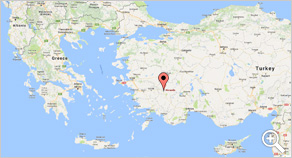 It would have been close to ancient Colosse and Antioch, also in modern day Turkey.
The life of Bartholomew
He is listed after Philip in all three of the Synoptic Gospels lists of disciples and in Acts 1:13.  It is the only time he is ever named in the New Testament.  
Some believe he is the same as Nathaniel mentioned in John 1:45 because Philip introduces Nathaniel to Jesus.  They seem to be connected.  We are told however that Nathaniel is from Cana in Galilee in John 21:2, which would seem to tell us that they were not brothers.
His name is from Βαρθολομαῖος (Bartholomaios), which was the Greek form of an Aramaic name meaning "son of TALMAI".
What does church tradition say about Bartholomew?
Eusebius of Caesarea's Ecclesiastical History (5:10) states that after the Ascension, Bartholomew went on a missionary tour to India, where he left behind a copy of the Gospel of Matthew. Other traditions record him as serving as a missionary in Ethiopia, Mesopotamia, Parthia, and Lycaonia.[12] Popular traditions and legends say that Bartholomew preached the Gospel in India, then went to Greater Armenia.[4]-Wikipedia.  
Read Eusebius p. 166-Book 5, chapter 10.3.
Evidently, the early church father Jerome also mentions the tradition of Bartholomew preaching in India.
Along with his fellow apostle Jude "Thaddeus", Bartholomew is reputed to have brought Christianity to Armenia in the 1st century. Thus, both saints are considered the patron saints of the Armenian Apostolic Church.
One tradition has it that Apostle Bartholomew was executed in Albanopolis in Armenia. According to popular hagiography, the apostle was flayed alive and beheaded. According to other accounts he was crucified upside down (head downward) like St. Peter. He is said to have been martyred for having converted Polymius, the king of Armenia, to Christianity. Enraged by the monarch's conversion, and fearing a Roman backlash, king Polymius's brother, prince Astyages, ordered Bartholomew's torture and execution, which Bartholomew endured. However, there are no records of any Armenian King of the Arsacid dynasty of Armenia with the name Polymius. Current scholarship indicates that Bartholomew more likely died in Kalyan in India, where there was an official named Polymius.[14][15]
The 13th-century Saint Bartholomew Monastery was a prominent Armenian monastery constructed at the site of the martyrdom of Apostle Bartholomew in Vaspurakan, Greater Armenia (now in southeastern Turkey).[16]
Thomas
In the three Synoptic Gospels, we find him either listed 7th or 8th with Matthew.  He is mentioned no other time in those Gospels.  
We are told nothing about his background in the Gospels, such as where he was from or any other details.  Church history tells us he was a native of Galilee and by trade, a fisherman.  
Thomas is the Greek translation of the Aramaic name meaning “Twin”.  John makes that clear in His Gospel when he says twice “Thomas, (called the Twin)”-John 11:16, 21:2.  He uses the other Greek name for twin-Didymos
John alone has Thomas speaking in his Gospel.  
He quotes him in John 11:16, saying “Let us also go, that we may die with him.”  It is believed that Thomas may be making a sarcastic saying given the context.  Although it could be a courageous statement of faith.  Lenski, a well-known Lutheran commentator, takes it as a pessimistic response, that Thomas thinks by going toward Jerusalem that they are also going to their death, like Lazarus.  Lenski calls it “pessimistic unbelief.”
He quotes him in John 14:5, saying, “Lord, we do not know where you are going.  How can we know the way?”  
Of course, the most well-known parts quoting Thomas is in John 20 where he says, “Unless I see in his hands the mark of the nails, and place my hand into his side, I will never believe.”  Jesus then shows him his hands and side and tells him “do not disbelieve, but believe.”  To which Thomas responds, “My Lord and My God.”  
John then also has Thomas in Galilee waiting for Jesus after His resurrection in John 21:2.
He has been labeled “Doubting Thomas” and from those accounts, we can see how temptations towards unbelief or skepticism were a part of Thomas.  In fact, he is more than doubting Thomas, but unbelieving Thomas.  
But the fact that he was led to make such a confession and then be present in Galilee waiting for Jesus tells us that his unbelief left him as he witnessed Jesus resurrected.
Now why was Thomas called the Twin?
It is a good question.  We assume because he was a twin, but whose twin was he.  Although some commentators find it odd that his parents would literally name him “twin”, but that it was perhaps a nickname given him.  
There is a reference in Eusebius to Thomas where supposedly Jesus refers to him as “Judas, who is also called Thomas.”p. 30
Some have seized on that and have speculated whether Thomas was really the twin in likeness to Jesus.  We are told Jesus had a brother named Judas (Mark 6:3).  He is believed to have possibly been the writer of Jude in the New Testament.
In an apocryphal work from the early third century called “The Acts of Thomas”, he is also referred to as “Judas Thomas”
The gnostic scolls found at Nag Hammadi include a text called The Book of Thomas the Contender, (most likely dating to the late second or early third century) which claims to record "the secret words that the savior spoke to Judas Thomas," and includes this statement:
‘Now, since it has been said that you are my twin and true companion, examine yourself, and learn who you are, in what way you exist, and how you will come to be. Since you will be called my brother, it is not fitting that you be ignorant of yourself.”
Because of this statement it is speculated, however this comes from a work dismissed by the church early on and could be read as “my twin and my brother”, not in a literal sense, but in a metaphorical sense.
“Some have seen in the Acts of Thomas (written in east Syria in the early 3rd century, or perhaps as early as the first half of the 2nd century) an identification of Saint Thomas with the apostle Judas, Son of James, better known in English as Jude. However, the first sentence of the Acts follows the Gospels and the Acts of the Apostles in distinguishing the apostle Thomas and the apostle Judas son of James.”-Wikipedia
Others speculate that Thomas was called this as a nickname because of the divided character we see in Thomas in John.  
Lenski writes, “Some regard this name as an omen of the dual character of this disciple, once brave, even heroic and then black with gloom; or, referring to 20:24, a man divided, a doubter.”-p. 794-795
So what happened to Thomas after Jesus’ ascension?
The only time he is mentioned is in the list of apostles found in Acts 1:13.
We are told in Eusebius that “Thomas, according to tradition, received Parthia as his allotted region.”-p. 67.  Now where was Parthia?
The Didascalia (dating from the end of the 3rd century) states, "India and all countries condering it, even to the farthest seas... received the apostolic ordinances from Judas Thomas, who was a guide and ruler in the church which he built."
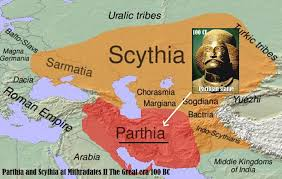 There are many traditions surrounding Thomas, but what seems to be clear is that he did indeed go east for his apostolic ministry into Babylon (modern day Iran), and then as far as India.  
Catholic resources claim that “the Holy Apostolic and Catholic Church of the East” claim Thomas as one of their church founders.  The Catholic church in India also claims Thomas as one of their founders.  
The apocryphal work called, “The Acts of Thomas” also speak of Thomas’ missionary work in India.  The Syrian Indian church claim in their history that not only did Thomas cross Parthia, but also penetrated India with the message of the Gospel.
According to a source quoted in the book, “The Search for the Twelve Apostles”, it says, “The message must have been carried to the furtherest confines of the Asiatic continent with almost the rapidity of a prairie fire.  It is evident St. Thomas arrived in India, no later than 49 A.D.”  
In that book, the author quotes many writers confirming the historical tradition that Thomas did missionary work in India and was eventually martyred there and they claim he is entombed in Mylapore on the coast of India.
“According to traditional accounts of the Saint Thomas Christians of India, the Apostle Thomas landed in Muziris (Cranganore) on the Kerala coast in AD 52 and was martyred in Myalpur, near Madras in AD 72.[7][8][1][4]”-Wikipedia
“He is believed by the Saint Thomas Christian tradition to have established seven churches (communities) in Kerala. These churches are at Kodungallur, Palayoor, Kottakkavu (Paravur), Kokkamangalam, Niranam, Nilackal (Chayal), Kollam, and Thiruvithamcode.[23]”-Wikipedia
“St. Ephrem, a doctor of Syriac Christianity, writes in the forty-second of his "Carmina Nisibina" that the Apostle was put to death in India, and that his remains were subsequently buried in Edessa, brought there by an unnamed merchant.[26]”-Wikipedia
In the book “The Search for the Twelve Apostles”, it also speaks to this tradition that Thomas was buried in Mylapore, but some of his bones were taken to Edessa, which is in modern day Turkey.”-p. 126
Quotes from the “The Search for the Twelve Apostles” book, “The weight of scholarship has grown so great, concerning Thomas’ mission to Babylon, Persia, and India, that it must be accepted as probable.”-p. 127
“In fact, we really know more about Thomas than we do about almost any other apostle with the exception of John and Peter.”-p. 117
“According to Syrian Christian tradition, Saint Thomas was allegedly martyred at St.Thomas Mount in Chennai on 3 July in AD 72, and his body was interred in Mylapore.[34] Ephrem the Syrian states that the Apostle was killed in India, and that his relics were taken then to Edessa. This is the earliest known record of his death.[35]”-Wikipedia
Therefore, we are told that he was martyred.  Now how was he martyred.  According to that apocryphal work, The Acts of Thomas, he was arrested and speared to death.
The Life of Matthew
All three of the Synoptic Gospels have Matthew as either the 7th or 8th disciple listed.  
The Gospel of Matthew has the qualifier, “Matthew, the tax collector.”
His call as a disciple is recorded for us in Matthew 9:9-13 & Mark 2:13-17 & Luke 5:27-32.  
Interestingly, both Mark and Luke call him Levi and not Matthew.
Why the difference in the names?
Matthew was a Greek form of the Hebrew name meaning “gift of Yahweh” or “gift of the Lord”
The name appears in the Old Testament as Mattithiah-A few examples:
One of the sons of Jeduthun ( 1 Chronicles 25:3 1 Chronicles 25:21 ).
The eldest son of Shallum, of the family of Korah ( 1 Chronicles 9:31 ).
One who stood by Ezra while reading the law ( Nehemiah 8:4 ).
The son of Amos, and father of Joseph, in the genealogy of our Lord ( Luke 3:25 ).
Levi is Hebrew meaning, “joined or attached.”.  It is the name of the third son of Jacob on in the OT and became the head of the family that served in the temple as priests or servants of Aaron.  
Why the two different names?
According to the Concordia Self Study Bible, Levi was probably his given name, but Matthew his apostolic name.  Perhaps it is a bit like Thomas.  Interestingly, he is called in Mark, “Levi, the Son of Alphaeus.”  Could it be then that he is the brother of James, the son of Alphaeus mentioned as the 9th disciple in Matthew’s list of the twelve.   Could his brother have had an influence in Jesus’ calling Matthew from his tax booth?  We will never know.
He must have been living in Capernaum at the time of his call by Jesus because of the details of the Gospels.  
Now what was significant about him being a tax collector?
From Morris, a Bible commentator, “The Roman system was to invite bids for the taxing rights of a given area.  The successful bidder would then employ people to do the actual work of collecting the taxes.  Strictly speaking, the tax collector was the man who had the tax-farming contract.”-p. 132
They were particularly despised by Jews for this role, especially any Jews who entered into this business with Gentiles, considered unclean.  Also, they were despised and mistrusted because they were often known for charging more taxes than what were necessary to line their own pockets.
Therefore, Matthew is well-known for his initial call by Jesus into discipleship, but is not quoted or referred to again other than in the lists of the apostles in the Gospels and Acts.  He is called Matthew in all four lists.  
The early church fathers are unanimous that Matthew is the author of the Gospel.  
Irenaeus says, “Matthew also issued a written Gospel among the Hebrews in their own dialect.”
Origen is quoted in Eusebius as saying Matthew was the first of the Gospels to be written and that it was written in Hebrew.”-Morris p. 12
Eusebius himself writes about Matthew’s authorship, “Matthew also having first proclaimed the gospel in Hebrew, when on the point of going also to other nations, committed it to writing in his native tongue and thus supplied the want of his presence to them by his writings.”-Book 3, 24.6
What happened to Matthew after Acts?
Irenaeus tells us Matthew preached the Gospel among the Hebrews.  But where?
Clement of Alexandria stated that Matthew spent fifteen years in this work and claimed he went to the Ethiopians, the Greeks of Macedonia (northern Greece), the Syrians, and Persians.  According to the “The Search for the 12 apostles” book, there was an ancient Ethiopia different than in Africa, but found in ancient Persia south of the Caspian Sea.
Ambrose links Matthew with Persia.  This is because of the reference in Eusebius of Matthew’s Gospel already being found as far as India because Bartholomew had preached and left them the Gospel.  He argues that perhaps Matthew had been in that region before.
What are traditions surrounding his death?
Clement of Alexandria indicates he died a natural death.  
The Talmud says he was condemned to death by the Jewish Sanhedrin.  
In the book “The Search for the Twelve Apostles”, it says, “according to Greek legend, he died in peace, but according to the tradition of the Western Church, he suffered martyrdom either by the sword or the spear.”-p. 135
It also says, “There are too many stories of Matthew’s death to be certain just where he died.”-p. 137.
The Catholics claim his deceased body was evidently brought to Italy where it is supposedly buried in Salerno, Italy.
James, Son of Alphaeus
He is only mentioned in Scripture in the lists of the twelve disciples.  Some people call him James, the Less or the Younger to distinguish him from the other James in the New Testament.  
The name James is the Greek equivalent of the Hebrew name Jacob, which was a popular name for males in those days.  Jacob means, “He takes by the heal or he cheats.”  It is why God later renames Jacob “Israel”, meaning “he struggles with God.”
Who is this Alphaeus?
As mentioned before, the only other time the name Alphaeus shows up in Scripture is in reference to Levi, the son of Alphaeus in Mark 2:14, also there is a variant in the Greek manuscripts that also say Levi, the son of Alphaeus in Luke 5:27.  Therefore, it could be that Levi or Matthew is the brother of this James.
Interestingly, some speculate that Alphaeus was married to an woman named Mary, mentioned by Matthew as “Mary, the mother of James and Joseph.”  We know this Mary is distinguished from Mary Magdalene, Mary, the mother of Jesus, and the mother of the sons of Zebedee (Matt. 27:56).  Who is the James mentioned?  It could be another James, but usually names are not mentioned in Scripture unless they are known or have some significance to the church.  This Mary is mentioned as being there also in Matt. 27:61 & 28:1.  It would make sense that Matthew would mention her specifically if it is his mother.  Although it is curious that he doesn’t mention his name when naming the children of this woman.  Mark mentions this same woman in Mark 15:40, 47, 16:1.  She is named as Mary, the mother of James in Mark 16:1, Luke 24:10.
Lenski claims this Mary is the wife of Clopas or Cleopas and a sister of the mother of Mary.  This is from a reference in Eusebius which says that Cleopas was the brother of Joseph, making reference that Simeon his son was a cousin of Jesus and from John 19:25.  Some have wondered whether Clopas or Cleopas is just another name for Alphaeus.
In the end, it is a mystery, but an interesting one.
Some of the early church fathers weighed in on this discussion:
From Wikipedia, “Jerome identifies James, son of Alpheus with James the Less writing in his work called The Perpetual Virginity of Blessed Mary the following:
Do you intend the comparatively unknown James the Less, who is called in Scripture the son of Mary, not however of Mary the mother of our Lord, to be an apostle, or not? If he is an apostle, he must be the son of Alphæus and a believer in Jesus, "For neither did his brethren believe in him."
The only conclusion is that the Mary who is described as the mother of James the Less was the wife of Alphæus and sister of Mary the Lord's mother, the one who is called by John the Evangelist "Mary of Clopas".[4]
Papias of Hierapolis, who lived circa 70–163 AD, in the surviving fragments of his work Exposition of the Sayings of the Lord relates that Mary, wife of Alphaeus is mother of James the Less:
Mary, mother of James the Less and Joseph, wife of Alphaeus was the sister of Mary the mother of the Lord, whom John names of Cleophas, either from her father or from the family of the clan, or for some other reason.[5]”
Some also seem to identify this James with James, referred to  as the brother of Jesus, however I do not find these arguments compelling.  Some take brother as really meaning cousin, which then could make this James the same as James, the brother of Jesus.   However, the use of the Greek word for brother as cousin was rare at best from what I have read.
So what happened to this James, son of Alphaeus after Acts?  
We really don’t know.  If he is the same as James, the brother of Jesus, we know he must have been brought to faith in Jesus as His God and Savior and became a leader in the church in Jerusalem as seen in Acts and by church tradition the first bishop of Jerusalem.  We find him referenced in Acts 12:17, 15:13, 21:18, I Corinthians 15:7, Galatians 1:19, 2:9, 12.
We do have places where Jesus’ brothers are distinct from the apostles in John 2:12, 7:3.  Acts 1:14-15.
Jerome, an early church father associates this James, the Son of Alphaeus with James, the brother of Jesus and interprets brother as cousin.  But part of that was because he wrote on the doctrine of the perpetual virginity of Mary.  
Therefore, the Roman Catholic church identifies James, son of Alphaeus as the same as James, the brother of Jesus.  
Protestant and Orthodox churches do not hold to this belief.  It would have been unusual to say the least to have two Mary’s as sisters unless she was the wife of Cleopos, the brother of Joseph.  They both married Mary’s.  Also, why is James, the brother of Jesus never identified in Scripture as the same as James, the son of Alphaeus.
Since the Roman Catholic church holds that James, son of Alphaeus is the same as James, the brother of Jesus.  All the traditions attributed to James, the brother of Jesus, are attributed to him too.  
They claim the tradition that this James was martyred by being thrown from the pinnacle of the temple and then buried on the Mt. of Olives.  This of course would have had to be before 70 A.D. when the temple was destroyed.  
Tradition then claims that James bones were later removed from the Mt. of Olives and put in the Cathedral of St. James in Jerusalem on Mt. Zion.  
There is also a Grotto now in the Kedron Valley (the Mt. of Olives) supposedly being the place of the original burial of this James.
Evidently there is a tradition put forth by one of the earliest church historians named Heggesippus, who is quoted in Eusebius, who wrote in 169AD that this James lived a life of a Nazarite before and after becoming an apostle of Jesus Christ.  
Read “The Search for the Twelve Apostles” book p. 146.  
It is argued in that book that if Matthew is his brother, who was also named Levi, he would have came from a priestly family because only a priestly family would name their son Levi.  
At the end of the day, we just don’t know much about this James.
Thaddaeus or Judas, Son of  James
This disciple is listed as Thaddaeus in Matthew and Mark, and Judas, Son of James in Luke & Acts.  Some manuscripts also have Lebbaeus called Thaddaeus in Matthew’s Gospel.  
He is not mentioned beyond the lists except he is quoted once by John in 14:22.
Judas is the Greek form of the Hebrew word for Judah, a common name for Hebrew boys.  
Thaddaeus-derived from the Aramaic noun which means “breast”, which would mean “dear” or “beloved”, that is one close to the heart of the one who named him. 
Lebbaeus is derived from the Hebrew noun leb, which means heart, and in the case, would bear the same meaning as Thaddaeus.
It might be a name Jesus gave him or the name he chose to begin being called after the betrayal of Judas Iscariot.  He perhaps was known to the church more by the name Thaddaeus.
What happened to Thaddeus after Acts?
It seems there are many ancient writings that have reference to Judas or Thaddeus.  The question is what is true.  
Eusebius has a reference to Thaddeus where he says, “Thomas, one of the twelve apostles, by a divine impulse sent Thaddeus, who was also one of the seventy disciples, to Edessa as a herald and evangelist of the doctrines of Christ.”  Edessa is in modern day Turkey.  
An ancient work called the Acts of Thaddeus refers to Thaddeus as one of the 12 as well as one of the 70.  
Jerome identifies Thaddeus with Lebbaeus and Judas of James.
An early church historian named Nicephorus Callistus tells how Thaddeus preached in Syria, Arabia, Mesopotamia and Persia.  He adds that Thaddeus suffered martyrdom in Syria.  
According to “the search for the Twelve apostles” book, there seems to be a strong connection with Thaddeus and the Armenian Church.  It says, “the association of the Armenian Church with the apostles is one of the firmest facts in all post-biblical Christian historical tradition.  Jude is consistently associated as one of the five of the apostles who visited Armenia and evangelized there.”-p. 154.  
Read the book p. 154.
In a quote in “The Search for the Twelve Apostles” book, says, “The Roman Catholic tradition is as follows, ‘St. Jude preached throughout Samaria, Edessa, and Mesopotamia and penetrated as far as Persia where he was martyred with a javelin or with arrows or by being tied to a cross.”-p. 157
There is a tradition of him being buried in Egypt, but without evidence.  There is a tradition of him being buried in modern day Iran, but the Catholics claim Jude was taken at one point to Rome where they claim his bones and other relics are to this day at St. Peter’s Basilica.-p. 157-158.
Simon, the Cananaean or Zealot
Name:  Simon-given name-The Greek translation of the Hebrew name typically translated Simeon, which means “He has heard.”
He is probably called the Cananaean or Zealot to distinguish him from Simon Peter.  
Literally in Greek, “Simon, the Cananaios”.  It is a Greek word that is the translation for an Aramaic word meaning, “Zealot.”  
It is one who is zealous for a cause or belief.  
In the Old Testament, it was a word meaning, “to strive after.”
There was a group of Jews who became known as Zealots in Jesus’ day.  According to the Concordia Study Bible, they originated during the reign of Herod the Great around 6 A.D. and ceased to exist in 73 A.D. at Masada.  
They opposed payment of tribute for taxes to a pagan emperor, saying that allegiance was due only to God. 
They held fierce loyalty to the Jewish traditions
They were opposed to the use of the Greek language in Palestine
They prophesied the coming of the time of salvation.
Concordia Study Bible p. 1483.
According to the Theological Dictionary of the New Testament, “the origins of Zealotism are obscure.  It derives from Pharisaism and takes shape when Judas of Galilee joins Zadok in resistance to Roman rule (6 A.D.).  Phinehas is taken as the prototype of the Zealot (Numbers 25:7-13).  At first, Pharisaism tends to side with Zealotism, but diverges from it when Zealotism becomes a more revolutionary and anarchical movement.”-p. 298.
The Lutheran Study Bible tells us it was this group that revolted against the Romans in 66 A.D. leading to the Romans destroying Jerusalem and the temple in 70 A.D.
What is known about this Simon?  
An ancient work called “the Gospel of the Twelve Apostles” dating to the 2nd century and mentioned by Origen, claims Simon received his call to the apostleship along with Simon and Peter, and James and John at the Sea of Tiberias.  
He was then one of the Twelve who remained with the disciples in Jerusalem until they were scattered. According to some traditions, Simon then did missionary work in Northern Africa, such as Egypt and the surrounding region.  
The Coptic Church of Egypt claims he went there to preach.  
In the Popular and Critical Bible Encyclopedia, it claims the tradition that Simon preached the Gospel through north Africa.
The interesting thing is that those same traditions also have Simon then going to Britain to preach.  
The Search for the Twelve Apostles book says, “There is a long and widespread tradition which links several of the apostolic figures to Great Britain.”-p. 162.  
Dorotheus, Bishop of Tyre (303 A.D.) claims Simon preached in northern Africa and then was later crucified in Brittania.
Nicephorus, a church historian, in the late 700’s A.D. wrote that Simon was born in Cana in Galilee, later preached in northern Africa and then went to the isles of Britanniae. 
The Greek church celebrates St. Simon’s Day on May 10th and supports the statements of his having preached and been martyred in Britain.
Britain had been conquered by the Romans under Claudius in 43 A.D.  Therefore, it is not out of the question that one of the apostles could have gone there to evangelize.
There seems to be divergent traditions regarding his death.  Some claims he died by martyrdom due to crucifixion in Britain, while other traditions have Simon dying by martyrdom in Persia.   They claim he was forced to leave Britain because of the revolt of the Brits against the Romans later on in the 1st century.
Judas Iscariot
Judas-It is the Greek form of the Hebrew name “Judah”.  Of course, a popular name for Hebrew boys.  Judah was the fourth son of Jacob in Genesis.  
There is debate regarding the meaning of Iscariot. 
Gibbs- “Scholarship has not been able to determine what the appellation ‘Iscariot’ actually means.  Brown offers an extensive discussion of the research before reluctantly concluding that we must remain in the dark as to the meaning of the term.  As is the case with so many aspects of the person and psychology of Judas Iscariot, the Gospels simply do not present readers with the answers to the questions they feel compelled to ask.”-Matthew Commentary p. 498.
According to some of the books I read, some scholars believe Iscariot is a corruption in the Greek of Kerioth.  Kerioth was a small town some miles south of Hebron.  Therefore, they read it as Judas, of Kerioth.  
There is a reference to Judas’ father in John 6:71 which says, “Judas, the son of Simon Iscariot.”  
Lenski reads it as, “Judas, (son) of Simon Ish-Kerioth.  Ish is the Hebrew word for man.  Kerioth was a town in Judea-Joshua 15:25.  
It would make Judas the only Judean of the Twelve.  The rest we believe were from Galilee.
He is always mentioned as Judas Iscariot probably to distinguish him from the other Judas’ or Jude’s mentioned in Scripture.  
There is Judas-Jesus’ brother mentioned in Matthew 13:55, Mark 6:3.
Also Judas, of James in Luke 6:16, Acts 1:13.  One of the twelve who is called Thaddaeus in Matthew and Mark.  Also quoted in John 14:22.
There are also Judas’ mentioned in Acts 5:37, Acts 15:22, 27, 32; Jude 1:1-probably the same as the brother of Jesus.
He is also frequently introduced in the Gospel as the one who betrayed Jesus, even before it is recorded later in the Gospels-Matt. 10:4, 26:25, Mark 3:19, Luke 6:16, John 6:71, 12:4.
We get only one little glimpse in the Gospels as to the personality of Judas, which Satan used to tempt him to betray Jesus.  
Look at John 12:4-6.  John reveals that he came to know or perhaps knew then that Judas would steal from the money bag.  The money bag carried the funds the disciples would use for expenses during their ministry, but also to help those in need.  It seems that Judas had the responsibility of hanging on to this moneybag.
Jesus also reveals on several occasions that He knew Judas was going to betray him before it happened.  
John 6:70-71, John 13:10-11, 17:12, Matthew 26:24.  
Now the question is always out there as to whether Judas should be blamed for his choice if it was part of God’s plan?  
Well, it is a difficult question answered by putting parts of God’s Word together.
What do we know:
Jesus had a purpose in choosing Judas to be one of his disciples.  
Did Jesus choose him just for him to later fail?  No, Jesus would never will someone to do evil.  However, did Jesus know he was going to do it?  Yes.  John 6:70 reveals this.  
What Jesus does tell us is that Judas was being influenced and moved by the devil, who was working on Judas’ natural sinful inclinations.  It is why Luther argued that our will never acts freely, but is always being influenced upon.  It is why freedom, in the full and proper sense of the term, belongs to God only in Luther’s view.
Now why did Jesus’ words and actions which Judas saw not move him to reject Satan’s temptations and influence and act according to the Spirit rather than Satan?  
It is a good question, except that Luther talks about in his Bondage of the Will how the will can act voluntarilly.  It can be moved to act in one way or the other, but it never acts truly freely.  Freely would imply independence and without influence.  
Therefore, the question of why can’t be answered fully, but what is clear is that Satan’s influence, the temptation to greed, drowned out the work of Jesus’ word and the Spirit in his life.  It is like the Parable of the Sower and the Seed-the third seed.
It is because the one thing that is clear in the Gospels is that Judas acted according to the will and influence of Satan.  
Look at John 13:2, 27.  Luke 22:3.  
Remember Satan can only operate within the confines of God’s will.  Satan influencing Judas, which Satan thought was working into his plans to destroy Jesus, actually in the end, fit into God’s plan of how Jesus would be crucified, but then glorified through his death.  The death of Jesus which was part of the Father’s plan to destroy Satan’s work, which lead to sin and death and their hold over humanity-I John 3:8, Hebrews 2:14
We can almost think of it as a card trick.  You can pick the card voluntarily, but in the end, the magician uses that choice to fit the ultimate intentions of the trick.  
The difference with God is that He knew exactly the choice Judas was going to make.  He was chosen even with that foreknowledge, but it wasn’t because the Lord coerced him into making the choice. It is like Adam and Eve.  Judas made the choice willingly, but not knowing it fit into both Satan’s and God’s plan.
It is because he made the choice willlingly that Jesus says that it would have been better for him if he had not been born (Matthew 26:24).  
Remember: just because Judas did it didn’t mean that he was automatically damned because of that choice.  
Judas could have repented and turned to Christ for forgiveness and Jesus would have given it, i.e. Peter.  However, Judas did not.  Satan then made him feel so guilty about his betrayal that he led him to despair, take his own life (Acts 1:16-20) , and then be eternally damned.
It is why our Lutheran Confessions contrast Judas and Peter in the section on Repentance. 
Our Lutheran Confessions say in Article 12 of the Apology, “Why, then, someone might ask, did Saul, Judas, and others like them, who were dreadfully contrite, not receive grace?  Here it is necessary to say something about faith and the gospel, namely, that Judas did not believe and did not find strength through the gospel and the promise of Christ.  In other words, faith made the difference between the contrition of Judas and Peter.”-p. 189.
Of course, we see the contrition or at least the regret of Judas in Matthew 27:3-5.  
In other words, he could have been like the thief on the cross or Peter.  If he genuinely sought Jesus’ forgiveness despite his grievous sin by faith, we have every reason to believe Jesus would have forgiven him.  But he did not.  
It is much like the difference between Saul and David too.   
And so, it would have been better if Judas had not been born, in that He followed the will of Satan and then when Satan turned on him to make him feel tremendous guilt for his betrayal, he despaired of ever receiving the very grace he had seen Jesus show so many others.  He committed the suicide before He saw the end of the story, even though Jesus had told him multiple times that He would not stay dead, but rise.
Matthias
We are first introduced to Matthias in Acts 1:23 and he is mentioned again in Acts 1:26, but no where else in the New Testament is he mentioned.  
The name Matthias is a Greek variant of the name Matthew.
Matthew was a Greek form of the Hebrew name meaning “gift of Yahweh” or “gift of the Lord”
The name appears in the Old Testament as Mattithiah-A few examples:
One of the sons of Jeduthun ( 1 Chronicles 25:3 1 Chronicles 25:21 ).
The eldest son of Shallum, of the family of Korah ( 1 Chronicles 9:31 ).
One who stood by Ezra while reading the law ( Nehemiah 8:4 ).
The son of Amos, and father of Joseph, in the genealogy of our Lord ( Luke 3:25 ).
What do we know about Matthias?
Very little.  He must have been from what Acts tells us a man who had been part of the larger group of disciples.  He must have been an early convert and disciple because Acts tells us he had to fit the qualification of having been among the disciples “from the baptism of John until the day when he was taken up from us (referring to Jesus).  He had to have been a witness to Jesus’ resurrection.  Look at Acts 1:21-22.   He was a part of the larger group of 120 brothers, who were followers and disciples of Jesus mentioned in Acts 1:15.
Many think he was probably part of the larger group of 70 or 72 disciples which Jesus sent out in Luke 10.  Eusebius mentions this.  Some speculate whether he was a former disciple of John the Baptist.
So what happened after Acts?
Clement of Alexandria, an early church father, identifies Matthias with Zaccheaus from Luke 19, but the facts do not add up.  Zaccheaus had been a tax collector who was not with the disciples from John’s baptism.
The Armenian church tradition credits Matthias with being one of the five disciples to evangelize Armenia.  
In an apocryphal work called “The Contendings of the Twelve” it tells of Matthias being imprisoned and blinded by Ethiopian cannibals.  This story claims he was rescued by Andrew.  It was an ancient Ethiopia different than the one in Africa.  It was where modern day Georgia is today.
The tradition of the Greeks says that St. Matthias planted the faith about Cappadocia and on the coasts of the Caspian Sea, residing chiefly near the port Issus.[4]
According to Nicephorus (Historia eccl., 2, 40), Matthias first preached the Gospel in Judaea, then in Aethiopia (by the region of Colchis, now in modern-day Georgia) and was there stoned to death.[2] An extant Coptic Acts of Andrew and Matthias, places his activity similarly in "the city of the cannibals" in Aethiopia.[a][5] -Wikipedia
An apocryphal work called “Martyrdom of St. Matthias”, claims he was sent to Damascus and died at Phaleaon, a city in Judea.”
Evidently an ancient apocryphal work called, “Gospel According to Matthias”, once existed, as referred to by Origen and Eusebius, but has been lost to history 
A marker placed in the ruins of the Roman fortress at Gonio (Apsaros) in the modern Georgian region of Adjara claims that Matthias is buried at that site.
The Synopsis of Dorotheus contains this tradition: "Matthias preached the Gospel to barbarians and meat-eaters in the interior of Ethiopia, where the sea harbor of Hyssus is, at the mouth of the river Phasis. He died at Sebastopolis, and was buried there, near the Temple of the Sun."[2]-Wikipedia
Roman Catholic tradition has Matthias preaching and suffering martyrdom in Judea, but these sources acknowledge that some early writers indicate that Matthias was martyred at Colchis and still others at Sebastopol in 64 A.D-”The Search for the Twelve apostles”-p. 186.  
They also indicate that the body of Matthias was kept in Jerusalem and later taken to Rome and later transferred to Treves, Germany.-p. 186
In fact, to this day, there is a Catholic church in Treves, now called Trier, that Catholic’s pilgrimage too claiming to contain the bones of Matthias.  The Catholics also claim some of his bones are also in Rome.  
Alternatively, another tradition maintains that Matthias was stoned at Jerusalem by the local populace, and then beheaded (cf. Tillemont, Mémoires pour servir à l'histoire ecclesiastique des six premiers siècles, I, 406–7). According to Hippolytus of Rome, Matthias died of old age in Jerusalem.-Wikipedia
According to Greek sources, the remains of the apostle are buried in the castle of Gonio-Apsaros, Georgia.[citation needed][12]-Wikipedia
The Apostle Paul
We are first introduced to Saul, later called Paul, in Acts 7:58.  
We are told he was present for the stoning of Stephen.  He is described as a young man-The Greek word, from what I read, can range in age from 24-40 years old.   It is a term only used in Acts.  The witnesses were laying their clothes before him-An ancient practice-Bruce-p. 158.
It shows that Saul had become a prominent figure in the synagogue, probably in Cilicia, or as a part of the Pharisees under his teacher Gamaliel-Look at Acts 7:9.  
We are told by Paul in Acts 22:3 that he was born in Tarsus in Cilicia.  I have a map.  It is in modern day Turkey.
He tells us in Acts 22:3 that he was “brought up in this city.”
The word brought up means, “to be raised or reared.”-Used for Jesus in Luke 4:16-in Nazareth.
Used for Moses being raised or reared by Pharaoh’s daughter-Acts 7:20-21.  
Acts 22:3-He tells us he was educated at the feet of Gamaliel.
He must have been a Jew from birth-He was given the Hebrew name “Saul”, meaning in the Hebrew “asked for, or prayed for.” It comes from the Hebrew root meaning “to ask or inquire.”  He was perhaps named this because he tells us he was from the tribe of Benjamin and Saul was the most famous descendent of the tribe of Benjamin, the first king of Israel.  Paul tells us this in Romans 11:1, Philippians 3:5.  He calls himself a Jew in Acts 21:39 and an Israelite in Romans 11:1.
He is first called Paul in Acts 13:9.  Paulus was a Roman name with Greek origin and was the name Saul preferred to be called on his missionary journeys when trying to evangelize to Gentiles in Roman cities.  He begins to be called Paul in Acts 13.  The last time he is called Saul is in Acts 13:9.  
Paulus was a family name in Roman meaning in Latin, “small or humble.”
Now who was this Gamaliel he studied under?
Gamaliel was a famous rabbi of that time period.  He is believed to be the grandson of a famous rabbi Hillel, who taught many disciples.  Hillel was active from 30 B.C. to 10 A.D..  More tolerant toward Gentiles than the Rabbinical house of Shammai.  
We are told in Acts 5:34 that he was a Pharisee by belief and was one of the most famous Rabbis of his time and traditionally listed among the “heads of the schools.”  Some early Jewish writings have people referring to belonging to the school of Gamaliel.
Paul then describes himself as being educated, “according to the strict manner of the law of our fathers, being zealous for God as all of you are this day.”-Acts 22:3
He describes himself in Philippians 3:5-6 like this, “Circumcised on the eighth day, of the people of Israel, of the tribe of Benjamin, a Hebrew of Hebrews, as to the law, a Pharisee; as to zeal, a persecutor of the church, as to righteousness under the law, blameless.”
He says in Acts 23:6, “Brothers, I am a Pharisee, a son of Pharisees.”-talking about his earlier life.
Paul also says in Acts 26:4-5, “My manner of life from my youth, spent from the beginning among my own nation and in Jerusalem, is known by all the Jews.  They have known for a long time, if they are willing to testify, that according to the strictest party of our religion I have lived as a Pharisee.”
As I said, he must have risen up among the Jewish leadership to some prominence because he was given the task of arresting and imprisoning Christians.  He was given direct authority from the chief priests-He mentions this in Acts 22:4-5, 19-20, 26:9-11, Galatians 1:13-14, Philippians 3:6, I Timothy 1:13.
Clearly, the first time he is mentioned in Acts he is approving of the stoning of Stephen-Acts 7:58, 8:1, 22:19-20.  
He is described then in Acts 8:3 as ravaging the church, and entering house after house, he dragged off men and women and committed them to prison.
Ravaging means, “to ruin or destroy.  Used of physical injury, particularly of the mangling by wild beast.”-Rogers p. 245.
Paul’s conversion-Read Acts 9:1-9
v.1- “breathing threats-”-threatening and slaughter were so to speak the element from which he drew his breath.  
Literally the word for murder or killing-
Asked the high priest and asked him for letters to the synagogues-Why?  Read Bruce-p. 180-181.
Damascus-a long ways from Jerusalem to the North and East of the Sea of Galilee.  It was in Syria at the time.   Saul was tracking down Christians we assume who had scattered after the stoning of Stephen-Acts 8:1.
The Way-The early name for those who were disciples of Jesus and His teaching.  It is found only in Acts and the origin of the term remains obscure.  It was probably from John 14:6.  It is the first mention of Christians being called “The Way.”  Also referred to in Acts 19:9, 23, 24:14, 22.
It mentions they were first called Christians in Antioch-Acts 11:26.
v. 3-a light flashed around him from heaven-22:6, 26:13.
Jesus radiating the glory of heaven-like his transfiguration. 
v.4-falling to the ground-22:7, 26:14.
Paul tells us in 26:14 that Jesus spoke to him in the Hebrew language.  
Persecute-as in run after, pursue. 
Acts 26:14 adds, “It is hard to kick against the goads”-a Greek proverb.  A goad was a pointed stick used to guide or drive certain livestock.  Jesus may have meant that Paul’s opposition was futile, or that Paul needed to repent of his sin of opposing Jesus and believe in Him instead.
v. 5- “Who are you, Lord?”  Saul asks whether it is the Lord speaking with him.  He thinks at this point his persecution of Christians was the Lord’s will.  Acts 22:8, 26:15-The same. 
It is revealed to him that it is Jesus speaking to him, the one he was persecuting-Same in 22, 26.
He is told to go to Damascus. Acts 26:15-18 has more of what Jesus said to him.  
The men hear the voice, but do not see Jesus-Paul tells us he couldn’t see because of the brightness-22:11.
v.9-another instance of 3-Can you think of others?  Represents a short, complete cycle of action.
Jonah, Jesus, Abraham-Gen. 22:4., Samuel-I Sam. 3:8.
v.10-a disciple named Ananias-First time mentioned in Scripture.  Only other time-22:12.
Paul describes him as “a devout man, according to the law, well spoken of by all the Jews who lived there.”
He would have been one of the disciples of Jesus Saul was going to arrest.
v.10-vision-not necessarily a dream, but a condition in which the person’s consciousness is opened for a heavenly message-like Acts 10:3-Peter, Acts 18:9-Paul, Matthew 17:9-By Jesus-referring to what the disciples saw during his transfiguration. 
v.11-12-Ananias is directed to a particularly house where he would find Saul praying.  
Ananias was to lay his hands on him, so he could regain his sight-
v.13-16-Ananias has heard about Saul and is hesitant, but Jesus tells him how he is going to use Paul.  
v.17-Ananias then lays his hands on Saul and he regains his sight and Ananias baptized Saul and he received the Holy Spirit.-Acts 22:14-16 records Ananias’s words to Saul.
Acts 9:19-22-Saul immediately started preaching in Damascus, saying “He is the Son of God.”
v. 21- “Is not this the one destroying or trying to annihilate”-Greek word used only in reference to Saul trying to destroy the church in the NT-Acts 9:21, Galatians 1:13, 23.
v. 22- Saul increased all the more in strength.
Strength-same word Paul uses in Philippians 4:13.  He also uses it in reference to Christ strengthening him in I Timothy 1:12, 2 Timothy 4:17
Confounded, as in amazed-Used in Acts 2:6-reaction of the disciples when the Holy Spirit came upon them in tongues of fire.
Now how is Paul immediately able to preach about Christ like this?
He tells us in Galatians 1:11-17.  
From Galatians, it tells us he went away into Arabia.  Arabia-Lutheran Study Bible says, “Probably the Nabataean Kingdom located in the area around Damascus in Syria.”  Then, returned to Damascus.  
It means the reference to “when many days had passed” in Acts 9:23 must mean a more than just a few days.  In fact, in the Greek it literally reads, “And when sufficient or considerable days was being fulfilled, the Jews plotted to kill him.”
Based off of the reference in Galatians 1:18.  He remained around Damascus for 3 years or so.  The NIV Concordia Self Study Bible places Paul’s conversion in 35 A.D.  This would take him to 38 A.D or so.  
The newer Lutheran Study Bible seems to place his conversion in 36 A.D.  
It must have been toward the end of that 3 year time that the Jews in Damascus plot to kill him and his disciples help him escape (Acts 9:23-26).
v. 26-30-He was sent to Jerusalem. This seems to match with Galatians 1:18.  
We are told he visits Cephas (Simon Peter).  
Acts 9:26-30 gives us the details.  
Barnabas introduces him-We are first introduced to Barnabas in Acts 4:36.  Some important details are found there.  
The apostles called him Barnabas.  Why?  Barnabas we believe is a combination of two Aramaic words, but which two words.  It is debated whether they mean the Hebrew word nehma meaning encouragement or consolation or the Hebrew word nabi meaning prophet.  The Greek word used is the word for encouragement or comfort.  Same as the word for Paraclete.  
Did he earn this name by his preaching or demeanor?  We don’t know for sure.  
However, of important note is that he came from the bloodline of the Levites and was a native of Cyprus.  Close to where Paul was from.  It makes him a foreign born Jew, so to speak.  An outsider to Jerusalem.
Barnabas shows a fulfillment of his name by being the one who brings Paul to the disciples and convinces them it is ok to welcome him.-Acts 9:27.  
Galatians 1:18 says Saul was with Cephas for 15 days.  The curious thing is Paul’s reference in Galatians 1:19 that he saw none of the apostles except James, the Lord’s brother.  
Therefore, if Acts 9:28-30 match up with Galatians, all the events of Acts 9:28-30 happen in a two week period.  Paul reveals in Acts 22:17-21 that the Lord revealed to him he needed to leave Jerusalem.  
Tarsus was his birthplace.  He perhaps had relatives there.  This matches with Galatians 1:21.  Look at previous map.  
Paul also verifies this in Acts 26:19-20.
The next mention of Saul is in Acts 11:25.  Read Acts 11:19-26.  Antioch is not far from Tarsus.
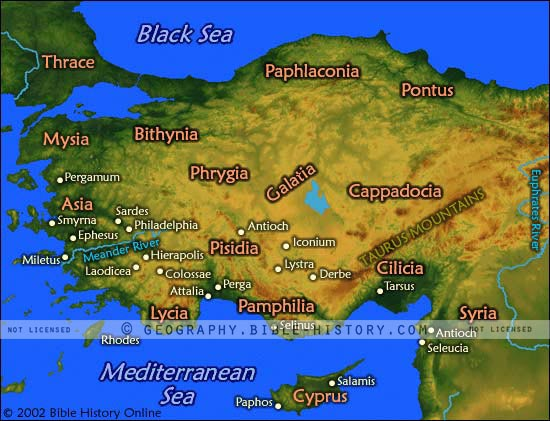 We are told Saul was there for a year with Barnabas evangelizing and ministering to the people of the area.  
Now read Acts 11:27-30.  
Claudius ruled from 41-54 A.D.  
We aren’t sure exactly how many years passed between Paul leaving Jerusalem and this occasion.  We can date it to some degree on the detail of Acts 12:1.  This Herod was Herod Agrippa who reigned from 37-44 A.D.  Therefore, it has to be sometime before 44 A.D..
The next mention of Saul is in Acts 12:25 where he is returning from Jerusalem after bringing the offerings collected for the famine hit church in Jerusalem.  
The curious part of this is matching it with Galatians 2:1-2.  This would seem to match in its details with the famine visit.  However, the timing matches with their later visit back to Jerusalem in Acts 15:2.  The Jerusalem Council is generally dated around 49-50 A.D.  It must mean that Paul meant 14 years following his conversion.  This would match up.
Therefore, from sometime before 44 A.D. and after 41 A.D.  Paul and Barnabas deliver the relief to Jerusalem and return to Antioch.  
Now look at Acts 13:1-3.  The Holy Spirit directs the church to send Saul and Barnabas on Paul’s first missionary journey.  The NIV Concordia Study Bible dates this between 46-48 A.D.  The Lutheran Study Bible also dates it from 47-48 A.D.  They bring along John, whose other name was Mark.  
They first go to the island of Cyrus, then on to the region of Pamphylia, Pisidia, and Galatia.  These were Roman Provinces.  They eventually return to Antioch in Syria.  
It is why it is believed by some that Galatians may be the earliest epistle written by Paul.
Those who hold to a quite early writing of this epistle cite the fact that the circumcision question features prominently in his letter, which could imply it is before the Jerusalem Council in 49 A.D. when the church made its official stance on that issue.  Paul does not mention the decrees of that Council in his letter and references Peter’ withdrawal from the uncircumcised in the church, which would be odd after that situation was addressed at the Council.  
However, if the reference in Galatians 2:1 is to Paul and Barnabas going to the Jerusalem Council, which we believe it is, then the letter has to be written after it.  Also, showing that the circumcision issue was not put to bed by that Council’s decree.  The Lutheran Study Bible dates Galatians to after the Jerusalem Council.
Now what are some take-aways from Paul’s life so far?  

Why is Paul able to have success as an evangelist?  Look at I Corinthians 2:1-5.

If you noticed, who or what is behind all of Paul’s actions?  

How can Paul’s life encourage us in our life and mission for Christ?
The Beginning of Paul’s missionary journeys
First missionary journey-Acts 13-14.
He left Antioch, went to the island of Cyprus, traveled through the region of Pamphylia, Pisidia, Phrygia, Galatia.  
He went with Barnabas and John Mark
We believe it spans the years of 47-48 A.D.
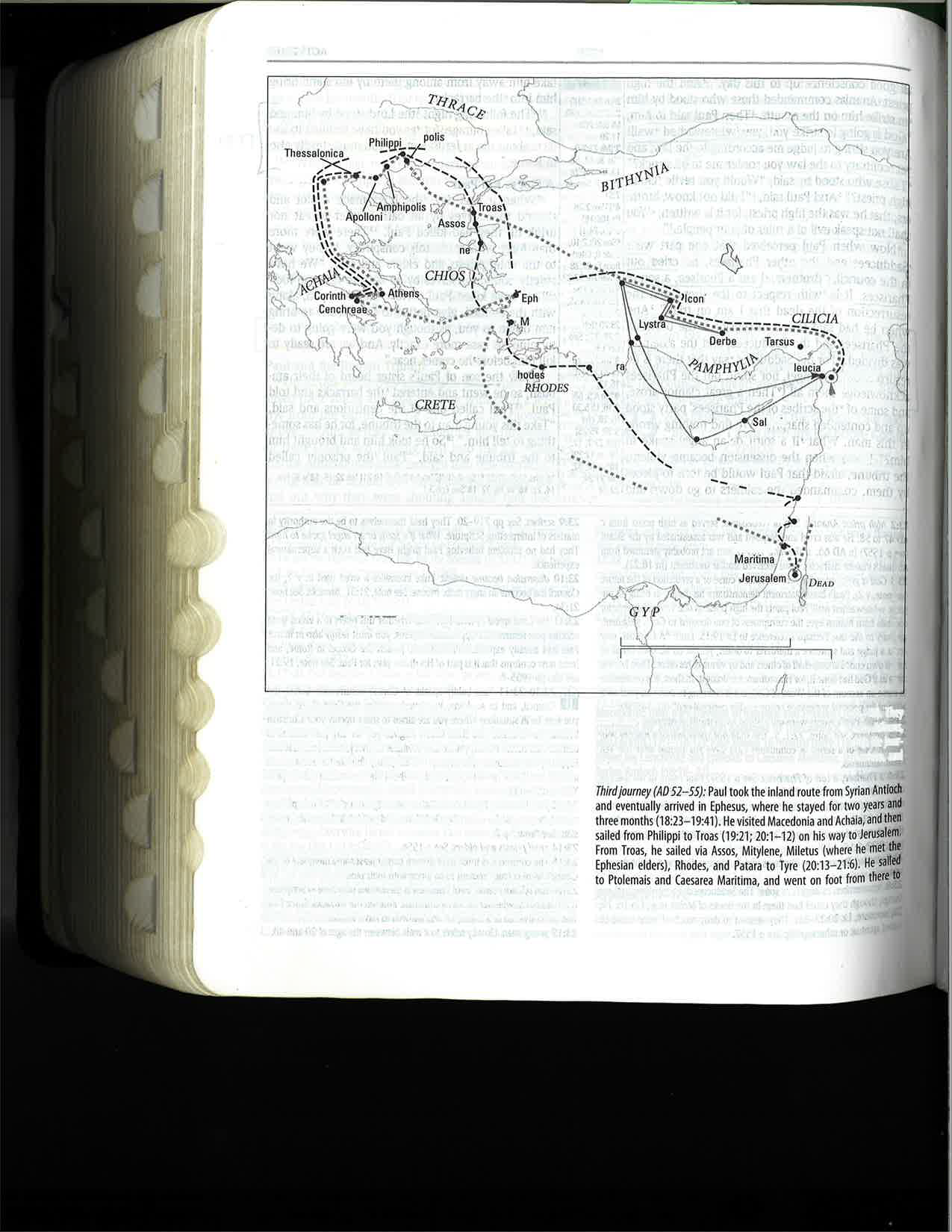 Things of note-1.  They would enter synagogues and begin to preach. 
Why was this allowed?  In those days, traveling teachers or rabbis would be allowed to read a Scripture and teach on it in the synagogue.  We see Jesus doing this in the Gospels-Mark 1:21, Luke 4:16-21.
According to the Lutheran Study Bible, any qualified male could read from the Hebrew Scriptures in a synagogue.  Remember Paul had studied under Gamaliel and would have demonstrated the qualifications to teach.
Paul encounters a Jewish false prophet, described as a magician, named Bar-Jesus.  He was trying to work against Paul’s preaching.  He was then blinded by the Lord for a time through Paul (Acts 13:6-12).  
Magician-comes from the Greek word, magos, meaning someone who practiced magical arts.  Of course, this was through the power of Satan.  There were a group of people that would do such things in those days in order to impress people and gain a following.  Their arts were conjuring demons, dealing with the dead, charms for healing, and the study of the stars.  A magus originally denoted a member of the Median priestly tribe, like the Magi who visit Jesus, but later was used in an extended sense of practitioner of sorcery.
3. John Mark leaves them and goes back to Jerusalem.  A small detail, but ends up being an important one later.  We are not told  why.  John Mark-a cousin of Barnabas (Col. 4:10).  
4.  In Pisidia Antioch, Paul’s preaching attracted many people.  After one week, we are told almost the whole city came to hear Paul in the synagogue (Acts 13:44).  The Jews became jealous of the crowds and started speaking against them.  Paul declares his mission to the Gentiles and they rejoice (Acts 13:46-49).  This angered the Jews and they began to persecute them, so they moved on.
Important verses from Acts 13:
“Let it be known to you therefore, brothers, that through this man (Jesus) forgiveness of sins is proclaimed to you, and by him, everyone who believes is freed from everything from which you could not be freed by the law of Moses”-Acts 13:38-39
“It is necessary that the word of God be spoken first to you.  Since you thrust it aside and judge yourselves unworthy of eternal life, behold, we are turning to the Gentiles”-Acts 13:46
Acts 14
They go on to Iconium and preach.   Many believed in them there, but some of the Jews wanted to mistreat and stone them so they moved on.  2.  Paul heals a lame man in Lystra.  It makes such an impact on the Gentiles in the city they think he and Barnabas are Zeus and Hermes incarnate.  They wanted to make sacrifices to them, but they pointed them to the living God of Israel (Acts 14:8-18)  3.  The Jews from Antioch and Iconium follow Paul and stone him. 4. They make many disciples and then return back to the cities they had preached previously to encourage the converts there.  They eventually return to Antioch in Syria.
Important verses of note from Chapter 14
“Men, why are you doing these things?  We also are men, of like nature with you, and we bring you good news, that you should turn from these vain things to a living God, who made the heaven and the earth and the sea, and all that is in them.”-Acts 14:15
“When they had preached the gospel to the city and had made many disciples, they returned to Lystra and to Iconium and to Antioch, strengthening the souls of the disciples, encouraging them to continue in the faith, and saying through many tribulations we must enter the kingdom of God.”-Acts 14:21-22.
The time before Paul’s 2nd missionary journey-Acts 15
Paul and Barnabas become appointed to go to Jerusalem to deal with the circumcision debate-Read Acts 15:1-2. 
On the way, they told about the conversion of the Gentiles to the churches, and were welcomed by the apostles in Jerusalem.  
The Jerusalem Council happens on the question of circumcision.  
Paul and Barnabas are then sent back to Antioch to bear the news of the Council-Acts 15:23-35.
Paul begins his 2nd Missionary journey
Read Acts 15:36-41.
We are first introduced to Silas in Acts 15:22, as a leading man in the church in Jerusalem selected to accompany Paul and Barnabas in their mission and news of the Jerusalem Council.   He is called Silvanus in several of Paul’s letters-I Thessalonians 1:1, 2 Corinthians 1:19.
Paul’s 2nd missionary journey
2nd missionary journey-Acts 16-18
He went through Cilicia, the previous regions of his 1st missionary journey, on a far as Macedonia, Achaia, to Ephesus, and eventually back to Antioch
He was accompanied by Silas, and then Timothy on the way.  
Spans the years we believe from 49-51 A.D.
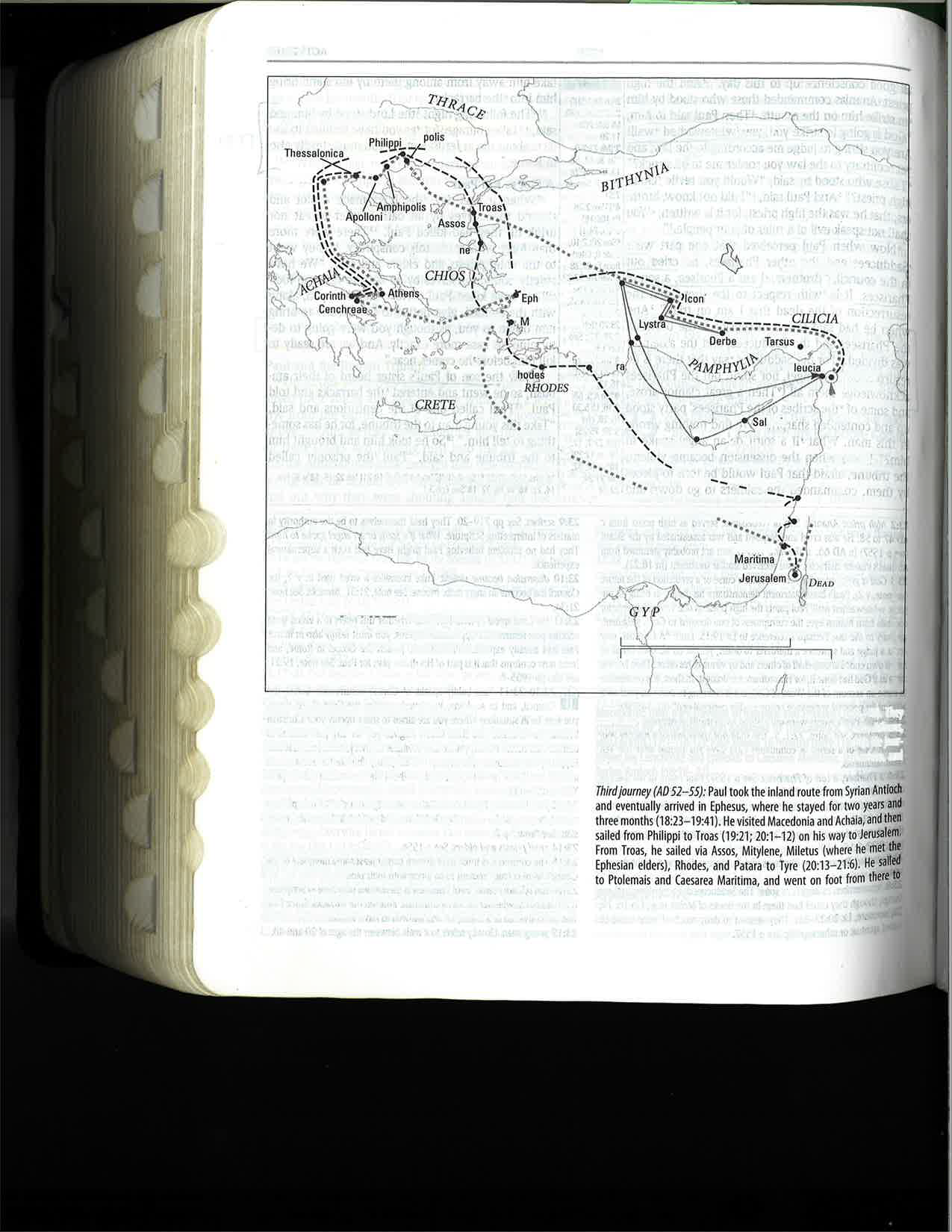 Important items of note.  
1.  Paul meets Timothy.  Takes him along.  They deliver the news of the Jerusalem Council to the churches in Cilicia.  2.  Paul gets a vision to go on to Macedonia to preach the Gospel there (Acts 16:9-10).  3.  Lydia is baptized in Philippi. 4.  Paul casts a demon out of a fortune telling slave girl.  Her owners are angry.  Paul and Silas are beaten and thrown in prison.  Through an earthquake, they escape prison and there is the conversion of the jailer and his family.  Read about the next day-Acts 16:35-40.
Acts 17
Paul goes to Thessalonica. There were converts, but Jewish leaders started an uproar against them.  They fled.  2.  Paul goes to Berea.  The Word gains converts, but the Jews from Thessalonica pursue him.  He is sent by sea to Athens. Paul gets to address the crowds in the Areopagus.  Some converted.   
Areopagus-meaning “hill of Ares”.  Ares-Greek god of war.  Also called Mars Hill (Mars-Romans god of war).  It was where philosophers and city officials would meet to discuss religious and moral matters as pertaining to their city.  They considered themselves the custodians of teachings that introduced new religions and foreign gods.  It is why Paul is invited to address them there.
Acts 18
Paul goes on to Corinth. He meets some Jews named Priscilla and Aquila.  Paul begins to live with them and does tent making with them.  He preaches in Corinth and the word has success.  He stays with them a year and a half-Read 18:5-11.
2.  He then goes to Ephesus briefly and returned to Antioch-18:22
Important verses of note
“Then he brought them out and said, “Sirs, what must I do to be saved?”.  And they said, “Believe in the Lord Jesus, and you will be saved, you and your household.”  And they spoke the word of the Lord to him and to all who were in his house.  And he took them the same hour of the night and washed their wounds and he was baptized at once, he and all his family.”-Acts 16:30-33
Important verses of note
“The times of ignorance God overlooked, but now he commands all people everywhere to repent, because he has fixed a day on which he will judge the world in righteousness by a man whom he has appointed, and of this he has given assurance to all by raising him from the dead.”-Acts 17:30-31.
Important verses of note
“And the Lord said to Paul one night in a vision, ‘Do not be afraid, but go on speaking and do not be silent, for I am with you, and no one will attack you to harm you, for I have many in this city (Corinth) who are my people.”-Acts 18:9-10.
What do we see from these journeys?
The Holy Spirit is working through Paul.  People are being converted and baptized.  
He is eventually opposed everywhere he goes, but it forces him to move on. 
The Lord protects Paul for his work to continue, but not without some tribulations.  
What are some takeaways for you from these journeys?
How can Paul’s missionary work encourage us as we think about our mission as the church today?
Paul’s 3rd missionary journey
3rd Missionary Journey-Acts 18:23-21:17
He started at Antioch in Syria, through Galatia and Phrygia, to Ephesus, then returned to the churches in Macedonia that were planted on his 2nd missionary journey, and eventually ended up in Jerusalem.
He goes on his own for the 1st part of the journey.
We believe it could span the time between 52-55, or from 53-57-parts of the year.
3rd Missionary Journey
Read Acts 18:23.  
We don’t know how much time he spent in Antioch or going through the region of Galatia & Phrygia.  
He was on his way to Ephesus.  He had told them when he left them that he hoped to return-Acts 18:20-21.
He goes there and find some disciples-Acts 19:2-7.  There is an interesting exchange that deserves some explanation.  
We believe and teach as Lutherans that we cannot by our own reason or strength believe in Jesus Christ or come to him, but we are brought to faith through the Holy Spirit calling us to faith through the Gospel and enlightening us to faith and sanctifying us.  
These beliefs are verified in I Corinthians 2:14, 12:3, 2 Thessalonians 2:13-15.
The Spirit is what has to work genuine saving faith in us because by our nature in sin, we would never believe or accept the spiritual things of God.  Because Scripture describes us as dead spiritually because of our corrupted nature in sin, we hold that a dead person cannot come to faith in Christ without the power of the Holy Spirit. 
“Just as people who are bodily dead cannot on the basis of their own power prepare themselves or dispose themselves to receive temporal life once again, so people who are spiritually dead in sins cannot on the basis of their own strength dispose themselves or turn themselves toward appropriate spiritual, heavenly righteousness and life, if the Son of God has not made them alive and freed them from the death of sin.”-Solid Declaration, Book of Concord, p. 545.
“Holy Scripture ascribes conversion, faith in Christ, rebirth, renewal, and everything that belongs to the actual beginning and completion of these things, not to the human powers of the natural free will-neither totally, halfway, somewhat, nor in the slightest and smallest bit-but rather ascribes all this completely and totally to divine activity and to the Holy Spirit alone”-Solid Declaration, Book of Concord-p. 549.  

“Reason and the free will are capable of “living honorably to a certain extent externally”, but only the Holy Spirit effects new birth and the inner reception of another heart, mind, and disposition”-Solid Declaration, Book of Concord, p. 549.
I quote those because this passage in Acts 19 could be read in conflict with this belief.  
However, we believe Paul means this by “did you receive the Holy Spirit when you believed”…
Did you receive any manifestations of the Spirit, such as specific gifts of the Spirit when you believed, such as the gift of speaking in tongues or languages or prophecy or the like.  
Lenski-A Lutheran commentator says, “What Paul asked these men was whether any charismatic manifestations of the Holy Spirit occurred when they came to faith”-p. 780-Acts Commentary.  Those “charismatic” gifts or gifts of grace are the ones mentioned as being given by the Spirit in Romans 12:3-8 & I Corinthians 12:4-11.  Compare with Acts 8:15-17.
We can distinguish between saving faith that the Holy Spirit works in all Christians, and manifestations of the Spirit in people’s lives that are gifts given to individual Christians as the Lord determines, like we believe what is referred to in I Corinthians 12:9.   
Therefore, back to Acts 19:2, they believed through the Holy Spirit, but Paul is asking whether those additional works of the Spirit had been manifest in their lives.  This understanding is confirmed in v. 6 where Paul lays his hands on them so they could receive those special gifts of the Spirit.
Now these disciples say they had never heard of the Holy Spirit, yet just because they had never heard of the Holy Spirit, didn’t mean they did not possess it.  
We read this as saying no one had explained the Holy Spirit to them. 
It could be possible that they came to believe in Jesus through the Spirit, without really having the Spirit and its work explained to them.  
It is speculated that these were former disciples of John the Baptist, who were baptized with John’s baptism of repentance, but had never been baptized into Christ, using the Triune name, “I baptize you in the name of the Father and of the Son and of the Holy Spirit.”
It is why we believe Paul asks the question, “Into what then were you baptized?”  In other words, it is Paul really saying, “If you have never heard of the Holy Spirit, then how were you baptized, because a valid baptism invokes the name of the Holy Spirit.”
They explain they were baptized into John’s baptism.  Lenski says, “It is quite possible that somebody had baptized them by using only the words, “I baptize you with John’s baptism.”
Paul wants to make sure if they had not really heard about the Holy Spirit or had it explained to them that they had received a valid Christian baptism.
It is why when Paul hears they had just been baptized with John’s baptism he baptizes them in the name of Christ.  
Luther- “This is the difference between the baptism of Christ and that of John.  John neither gives nor brings forgiveness of sin; he only points people to Him who does bestow it.  In John’s baptism forgiveness is promised; in Christ’s baptism, it is given.  Thus John’s baptism is no longer valid now.”-Lutheran Study Bible p. 1875.
Paul then lays his hands on them so they could receive the Spirit’s gift to be able to speak in languages or tongues and prophesy.  Different gifts in I Corinthians 12:10.  
This is not the only time that the Lord worked through the words or laying on of hands by an apostle to give a special outpouring of the Holy Spirit.  Acts 8:15-17, 9:17-18, 10:44-46, 11:15.
We are then told in Acts 19:8-10 that Paul spent 3 months in Ephesus speaking about the kingdom in the synagogue there.  
After he was forced out of it, he took disciples with him and teaching them in the hall of Tyrannus.  
Text note- “Possibly a lecture hall or school where Paul taught about salvation through Jesus.  The disciples may have rented the building.
Acts 19:11-12 reveal that Christ was doing great miracles through Paul-Read.  
It even led in Acts 19:13-20 to some Jewish exorcists to try to imitate Paul, but they are overtaken by the demons they were trying to exorcise.  It demonstrated to the people the power of Jesus’ name when invoked in true faith.  It led to the conversion of those practicing magical arts and to the increase of the church. 
Important verse- “So the word of the Lord continued to increase and prevail mightily.”-Acts 19:20.
Paul then reveals in Acts 19:21-22 that the Spirit was leading him to move on from Ephesus and go back to Macedonia and Achaia and go to Jerusalem.  He also reveals that after going to those places, he must see Rome.  He first sends Timothy and Erastus ahead of him into Macedonia and he stays in Asia for a while.   A riot then moves him on-Acts 19:21-41.
A silversmith in Ephesus is angry that Paul is taking away some of his business because he made shrines to Artemis.  He gathers a crowd in the streets calling for justice against Paul.  The Lord rescues him though through the town clerk who convinces the crowd not to do anything rash, but that if they have a grievance, to go through the courts, otherwise they were out of order.
Acts 20
Paul, after saying goodbye to the disciples in Ephesus, then moves on to Macedonia-Acts 20:1.  
He is going back to the churches Christ has planted through him.  He ends up in Greece and spends 3 months with them (Corinth is in Greece), but then is threatened, and then goes to Troas.  He is back in modern-day Turkey.  
Paul then raises back to life a young man Eutychus who falls out a window while listening to Paul.  
Paul then goes on by boat to Jerusalem.  He wanted to make it for Pentecost that year-20:16.
Acts 20
Before he goes however, he calls the elders of the church in Ephesus to meet him in Miletus before he goes to Jerusalem.  
Some important words of encouragement and warning are found in Paul’s words.  He tells them he is constrained by the Holy Spirit to go to Jerusalem, even though he knew it probably meant persecution-Read Acts 20:23-25.  He seems to reveal that he may not make it out of Jerusalem alive.  
He also reveals to them that there will likely be false teachers trying to lead them astray-Acts 20:28-35.
They pray and shed some tears together as Paul is telling them goodbye.  It is a touching moment-Acts 20:36-38.
Acts 21
It basically recounts Paul’s travel back to Jerusalem and a foreboding warning he receives while staying with Philip (not one of the twelve, but the Philip mentioned in Acts 6:5 & Chapt. 8).  
Read Acts 21:8-14.  
Question:  Why does Paul anticipate persecution there?  
He had not been back to Jerusalem to do missionary work since he left to arrest Christians in Acts 9.  He had been back for the Jerusalem Council, but the Jews might not have known he was in town for it.  He stayed with the disciples.
Acts 21
Paul meets with James, Jesus’ brother, and the elders in the church in Jerusalem.  Paul tells about his work among the Gentiles and they praise God.  However, in the conversation, Paul receives a warning from James that when the Jews hear of Paul’s presence in Jerusalem that they would come for him because they saw him as a large threat to their faith.  Read 21:20-22.
Paul then is seen in the temple by the Jews and they seize him and bring him outside the temple and start beating him.  They intended on killing him, but when the Roman officials hear about the commotion, they seize him and take him out of the situation with much opposition.
However, before Paul is taken into the barracks, he asks to address the crowd.   He is permitted and tells his story of conversion and reason for going to the Gentiles to preach Christ.
It stirred up the crowd more (v. 22-23).  They cried for his death.  
The Roman officials decide they are going to flog him to get him to talk as to why this crowd hates him so, and he reveals he is a Roman citizen from birth and should get due process.
Why is Paul’s Roman citizenship so important?
According to Roman law, a Roman citizen was exempted from the penalty of beating or flogging, although local officials would at times bend the rules.  If a Roman citizen, he was supposed to be afforded a fair trial.  
Cicero, a famous Roman statesmen, once said, “To fetter a Roman citizen was a crime, to scourge him a scandal, to slay him-patricide.”-Lenski p. 687.
How was Paul a Roman citizen from birth?
Lenski- “his father must have had this precious right, perhaps also his grandfather.  This could not have been due to merely living in Tarsus, the city was not even a Roman colony.  Only two possibilities are thus open:  the citizenship was purchased (22:28) or it was granted for special service to the state.  How the family of Paul obtained it we do not know.”-Acts-p. 688.
What do you think we can take from Paul’s obedience to Christ’s calling, even when he knew it would mean mistreatment?
What do you think was Christ’s purpose in directing Paul to go to Jerusalem?  
How did Christ use it for good?
The last part of Paul’s life
We left off with Paul being seized in the Jerusalem temple about to be killed.  A Roman tribune stepped in, arrested him, and was going to have him flogged, but Paul brought up his citizenship.  The tribune quickly stopped, realizing Paul should be afforded a fair trial.  He responded because northwest of the temple area stood the Antonia Fortress, rebuilt by Herod the Great.  It housed a garrison of at least 1,000 Roman soldiers.  
We pick up in Acts 23.
Acts 23
The Roman tribune-The Roman officer in charge of a large post of 1,000 Roman soldiers (760 infantry men, 240 cavalry men-Acts 21:31) calls for a  meeting with him and the Jewish Council to find out why they were calling for Paul’s arrest and death.  It gives Paul the opportunity to speak before the Sanhedrin with the protection of the Romans.
There is an exchange between Ananias, the high priest, and Paul and then Paul wisely sparks a debate between the Pharisees and Sadducees over the topic of the resurrection.  It sparks such a debate that Paul is taken out of the court for his safety.  
That night, the Lord gives him this message, “Take courage, for as you have testified to this facts about me in Jerusalem, so you must testify also in Rome (Acts 23:11).”
This infuriates the Jewish leadership and they hatch a plot to ambush and kill Paul.  The son of Paul’s sister (23:16) learns of the plotted ambush, and warns Paul.  Paul tells his guard to take the young man to the tribune to warn him about the planned ambush.  The tribune decides to take Paul out of the jail at night with an armed guard of 470 men.   They take him out at 9:00 at night with instructions to take him to Caesarea to Felix, the governor.  60 mile trip.
Felix-Served as governor over of Judea from 52-60 A.D.  He was known to be cruel.  
Felix then agrees to give Paul a hearing when his accusers arrive from Jerusalem.  The accusers were Ananias, the high priest and elders of the Jews.  (Acts 23:34-35)
Acts 24-The Jewish leaders lay out their case before Felix for why Paul should be punished (24:2-8).  Interesting accusations.
v. 10-21-Paul gets to defend himself
Look at v. 24-27-Paul was in his custody two years.  This gives us a date of reference.  Festus becomes the new governor in 59-60 A.D.
Acts 25-Festus becomes the new governor of Judea.  The Jewish leaders try to persuade him to bring Paul to Jerusalem in the hopes of ambushing and killing him.  
Festus tells them they have to come to Caesarea to plead their case against him.  Festus wants to do the Jews a favor by releasing Paul to Jerusalem to be tried, but Paul appeals to Caesar.  Every Roman citizen had a right to appeal and have his case heard in the emperor’s court in Rome.  Of course, it had been revealed to Paul by the Lord that he should go to Rome.  Festus has to send him to Caesar (v. 12).
Festus is then visited by Herod Agrippa II, who ruled the whole territory where both Caesarea and Jerusalem resided.  He had authority over the temple in Jerusalem.  Festus tells Herod about Paul’s case and Herod wants to hear from Paul (v. 22).  
Acts 26-Paul gets to tell his story before Herod and all gathered.  Read the exchange at the end-v. 24-29.  
Herod agrees that Paul had done nothing worthy of death and should be released, except that He had appealed to Caesar (v. 31-32).   It was all part of the Lord’s plan to get Paul to Rome.
Now what is amazing about these chapters so far?  
How is the Lord working in an amazing way?
Acts 27-It records Paul going by ship to Rome.  Luke must be with Paul because of the “we” used in this chapter (v. 7) and the great detail of this chapter.  
They get caught in a great storm and the crew throw over cargo to save the ship, but after several days of it, they abandon all hope.  But listen to what Paul tells them (v. 21-26).  
Paul encourages the crew again (v. 33-38).  
They become shipwrecked, but as Paul said, they all survived (v. 41-44).
Acts 28-The Lord continued his amazing and surprising work in Paul.  The island was Malta.  A land with native people who show hospitality to Paul and the crew of 276 people.  Malta is a tiny island just south of Italy.  It perhaps had never been reached before with the Gospel.  
Paul then is bit by a snake at the fire, but Paul shook it off.  The people think Paul is cursed and expect him to swell up and die, but Paul is fine.  They change their mind and think he is a god.  He then heals the chief’s father and others of the natives who were sick.  
How is this further testament to how God works in mysterious ways?
Paul stays there for three months (v. 11).  He then went to Rome and is greeted by Christian brothers there.  
Look at how God used this visit-Read 17-24.  
We are told then that Paul was allowed to stay by himself under house arrest for two whole years (v. 16, 30-31).  The Lord brought the people to him.  What does that remind you of?   It is not recorded that Paul ever went before Caesar.  He could safely evangelize under the protection of the Romans.  We believe Paul likely wrote Philemon, Colossians, Philippians, & Ephesians while imprisoned in Rome.  He makes reference in each of those to being imprisoned while writing.  The details fit this time.
What happens to Paul after Acts?
We can only speculate, but it seems at some point Paul must have had his day in court and was released.  We believe this because Paul’s details in I & II Timothy and Titus do not seem to fit with his first three missionary journeys.  This would have been in 61 or 62 A.D.  
Clement of Rome, who wrote in 96 A.D. in his epistle to the Corinthians, that Paul “reached the limits of the West.”  This is understood to mean Spain or Portugal.  Paul expresses his desire to go to Spain after visiting Jerusalem in Romans 15:24, 28.  Romans we believe was written sometime towards the end of Paul’s 3rd missionary journey.
Another 2nd Century document called “the Canon of Muratorii” speaks of Paul’s journey when he set out from Rome for Spain.”
Eusebius says this in his Ecclesiastical History, “After pleading his cause, he is said to have been sent again upon the ministry of preaching, and after a second visit to the city (Rome), that he finished his life with martyrdom.”-Book 2.22.2
The book, “the Life and Epistles of the Apostle Paul”, a widely accepted biography of Paul, has Paul spending at least two years in Spain.  
Both early church fathers Chrysostom and Jerome have mention of the tradition of Paul going to West, to Spain.  
Titus 1:5 mentions Paul being in Crete, otherwise unmentioned in Acts as a place Paul had gone before.
We believe the Pastoral Epistles ( I & 2 Timothy & Titus) were written after Paul’s first imprisonment in Rome during his 4th Missionary journey.  He mentions in those letters going back to Macedonia and the churches there.  
At some point, Paul must have been arrested again by the Romans and taken to Rome.  A postscript found in some later manuscripts of 2 Timothy state that it was “written from Rome, when Paul was brought before Nero the second time.”- “First Christians”-p. 148.
We know in 64 A.D. that there is a fire in Rome, which Nero blames the Christians for setting.  It then begins a terrible time of persecution against Christians.  Therefore, tradition has it that at some point Paul must have been arrested in those persecutions.  
Eusebius mentions that while Paul was a prisoner, he wrote his 2nd Epistle to Timothy.  The details fit in 2 Timothy as Paul seems to be anticipating his martyrdom-2 Timothy 4:6-8.
Eusebius tells us Paul was martyred by beheading in Rome under Nero-Ecclesiastical History 2.25.5 p. 63
It is understood to be sometime in 67-68 A.D.  
Jerome also tells of Paul’s beheading under Nero and being buried in the Ostian Way.  
In the book “The Search for the Twelve Apostles” it says, “No other traditions suggest another place of martyrdom from Paul other than Rome.”-p. 222
This book also speculates whether Paul might have went as far as Britain, but no early historical evidence exists to verify this.
This concludes our study on the Life of the Apostles.  
What are your takeaways from this study?